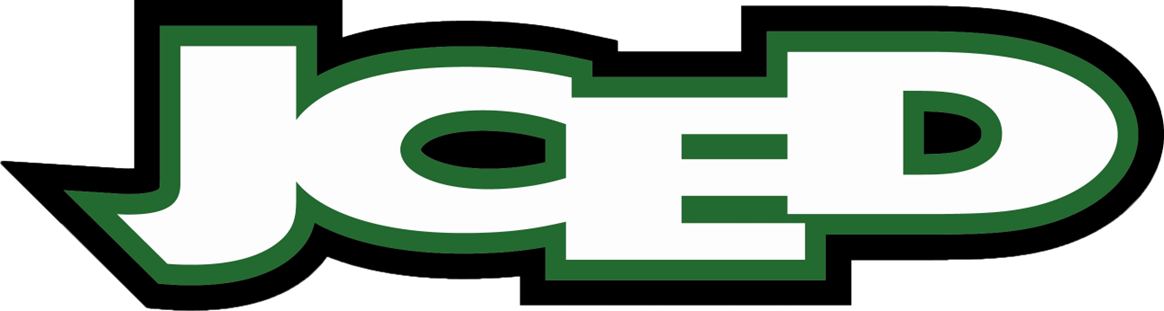 Advancing job opportunities, health, and general prosperity 
of the people of Jefferson County

Jefferson County Board of Legislators
April 30, 2024
Financial Assistance To support business growth
41 Active PILOTS:  
		●  Averaging just over $1 M/yr. in payments
		●  $5 million in revenue in last 5 years.
	Loans:
	   	●  16 RLF & Micro-loans
	   	●  21 COVID loans from our own funds
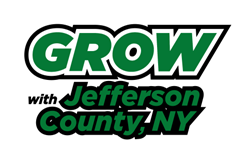 Technical Assistance with grants
Allied Motion Technologies
Clayton Distillery
Current Applications
EZ Stak
Great Lakes Cheese
MetalCraft Marine
New York Air Brake
North American Tapes
Roth Industries
The ARC (Productions Unlimited)
Treehouse Daycare
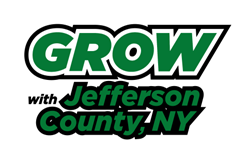 Child care
Supported by County ARPA funds
Free training for home-based day care
Mini grants for start-up costs
Retention payments to center-based programs (150)
Funding for new positions (5) 

88 new home-based slots, 21 slots in process
Management and reporting software
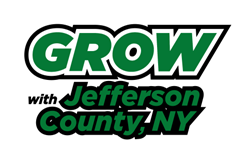 Current major initiatives
YMCA Project
Corporate Park Turn Lane
Business Complex at Watertown International
Convalt Energy
Deferiet Mill Site Cleanup
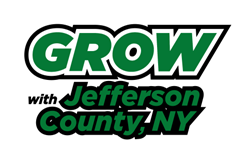 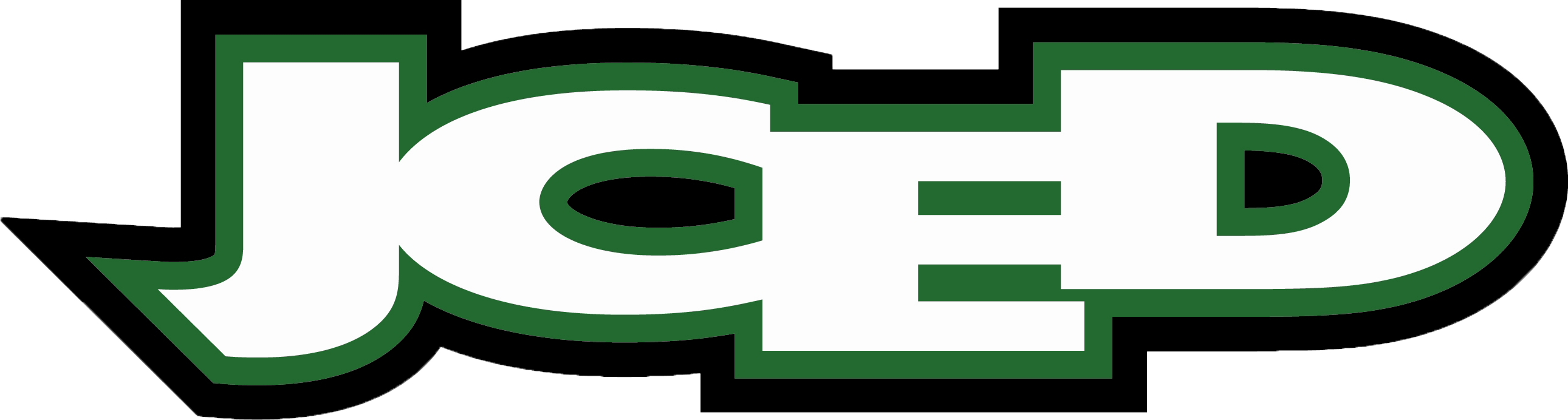 Economic Development Marketing
Strategies, Tools, and Insights
Economic Development Marketing involves promoting Jefferson County’s assets and opportunities to attract investment, businesses, talent, and visitors
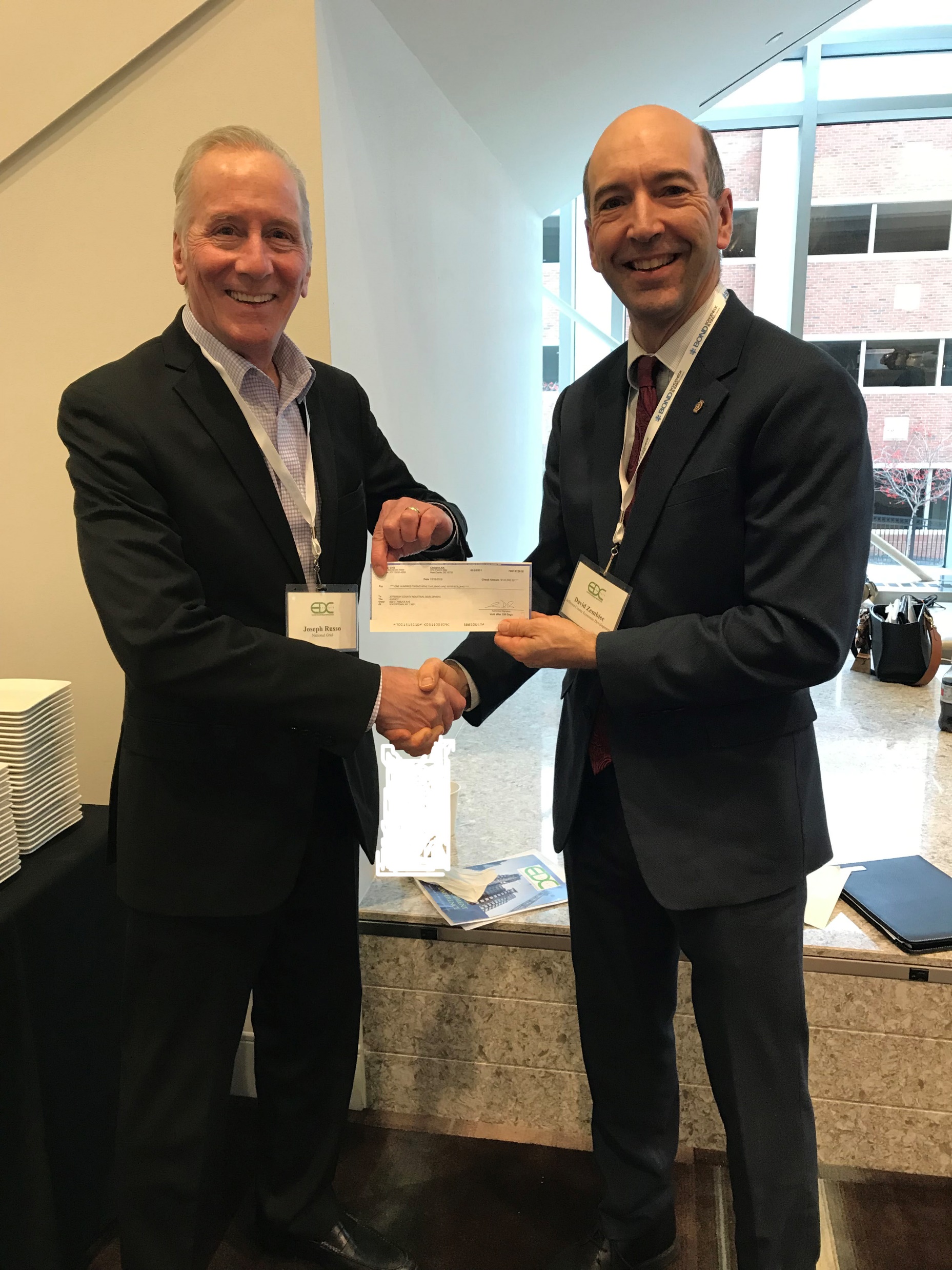 Crucial for fostering growth, creating jobs, and enhancing the quality of life
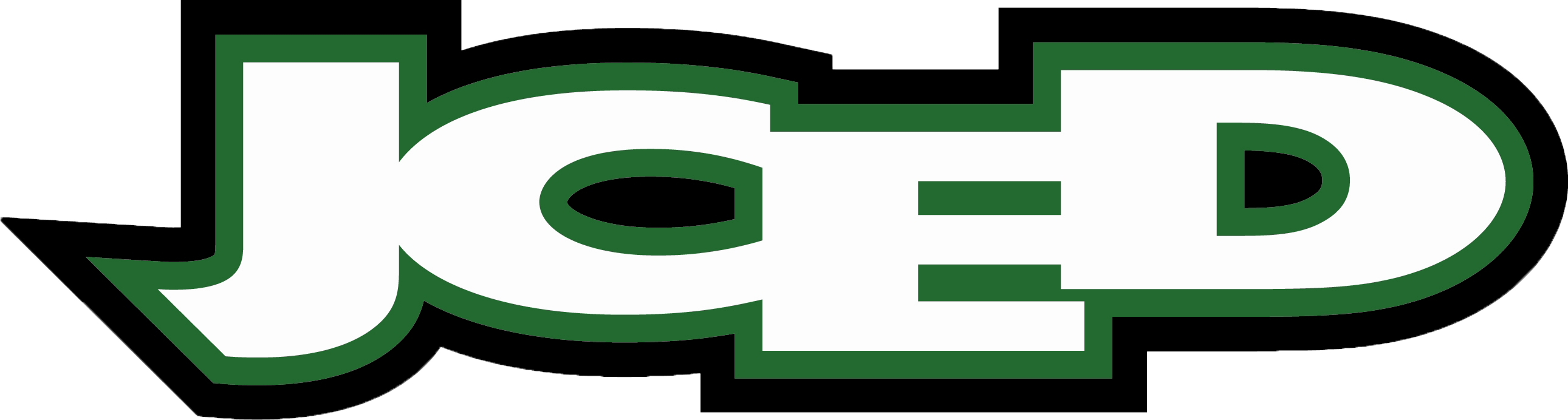 Investors: Highlight financial incentives, infrastructure, and market potential.
Businesses: Emphasize workforce quality, business-friendly environment, and industry clusters.
Talent: Showcase career opportunities, lifestyle amenities, and educational institutions.
Tourists: Promote attractions, events, and unique experiences.
Target Audience
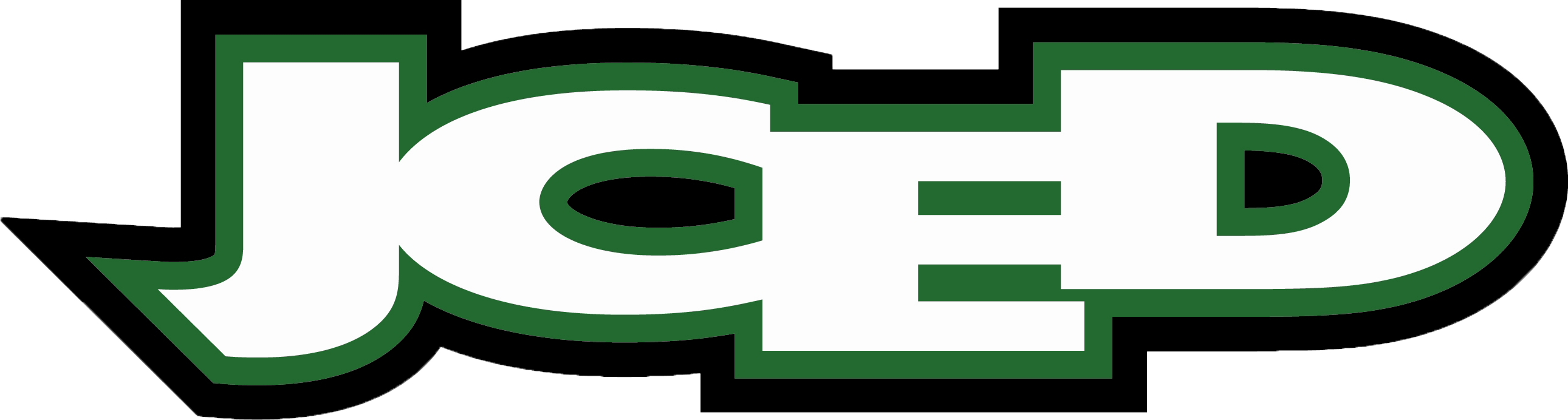 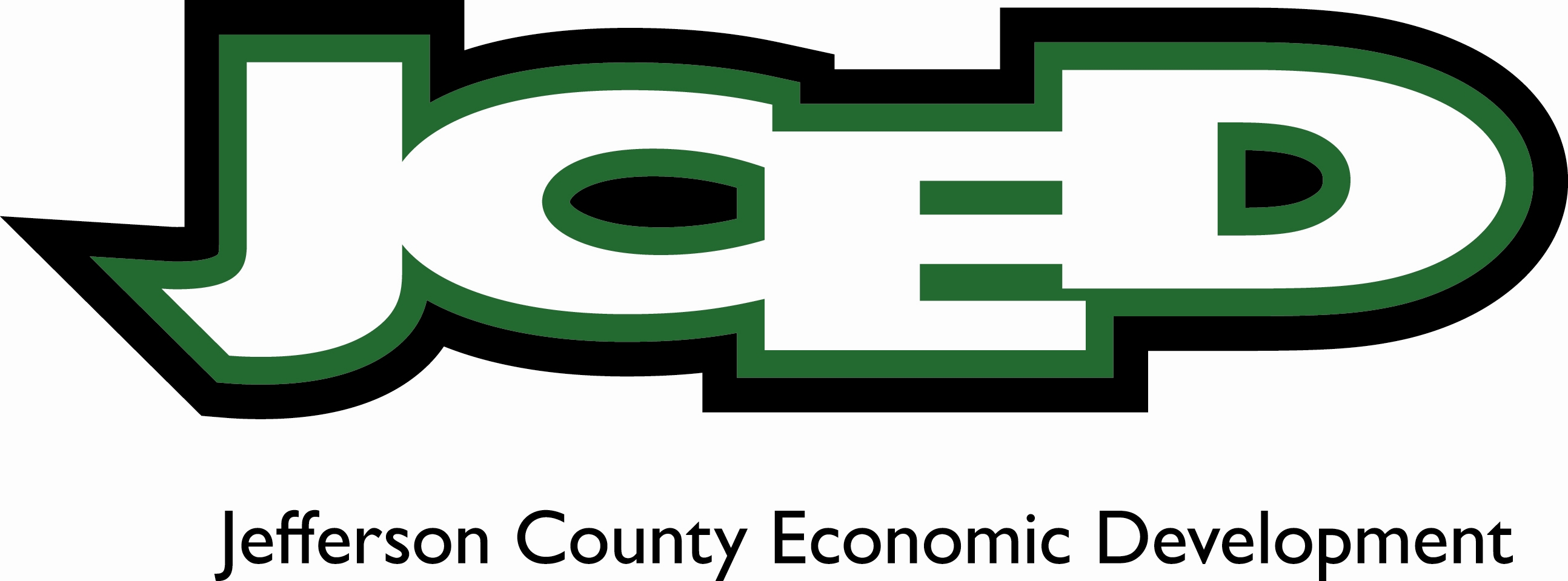 Branding Jefferson County, NY
Develop a distinctive brand that reflects your region's identity and values.
Consistent messaging across marketing materials, websites, and social media.
Engage stakeholders to build brand advocacy and community pride.
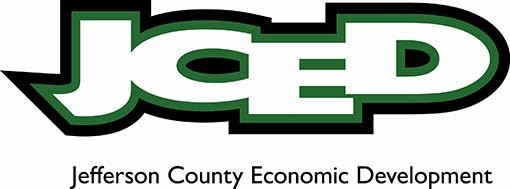 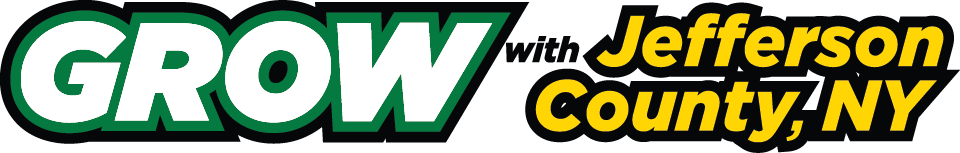 Marketing Strategies
Digital Marketing: Website optimization, content marketing, SEO, social media.
Re-Targeting Advertising: Utilize data-driven approaches to reach specific audiences.
Earned Media: Generate positive media coverage and manage reputation.
Economic Development Incentives: tax breaks, grants, and other incentives to attract 
Newsletter
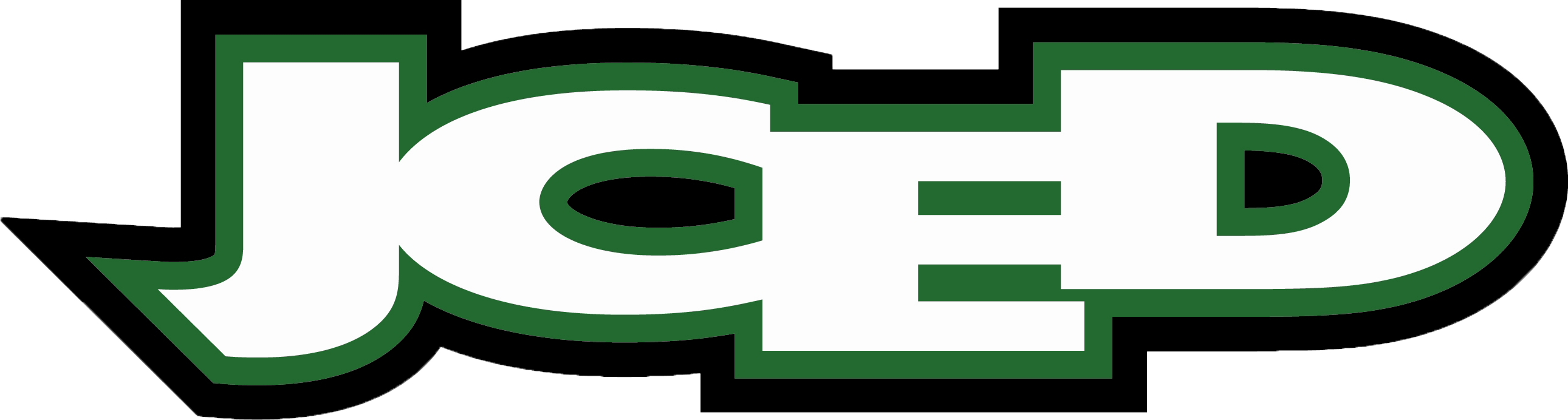 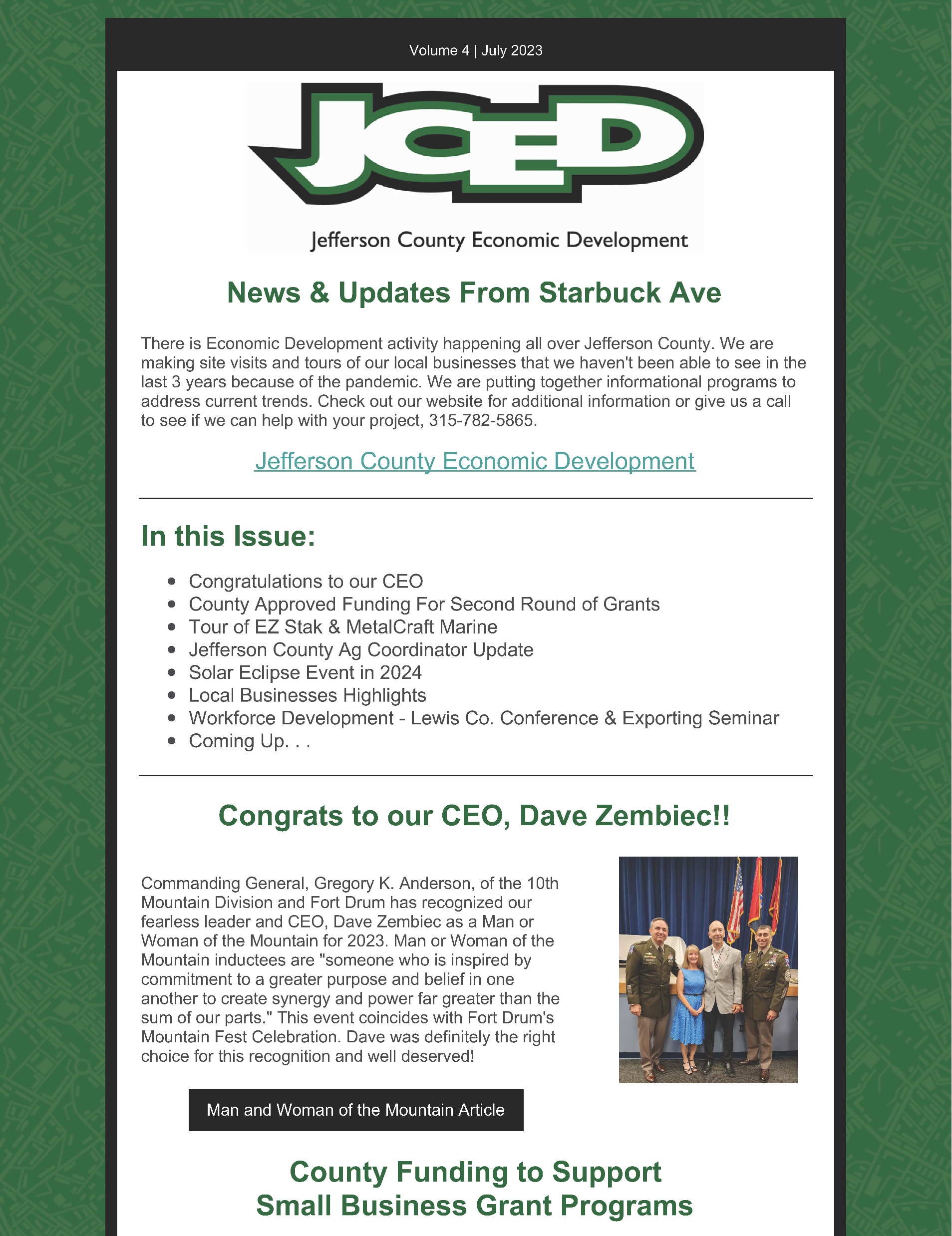 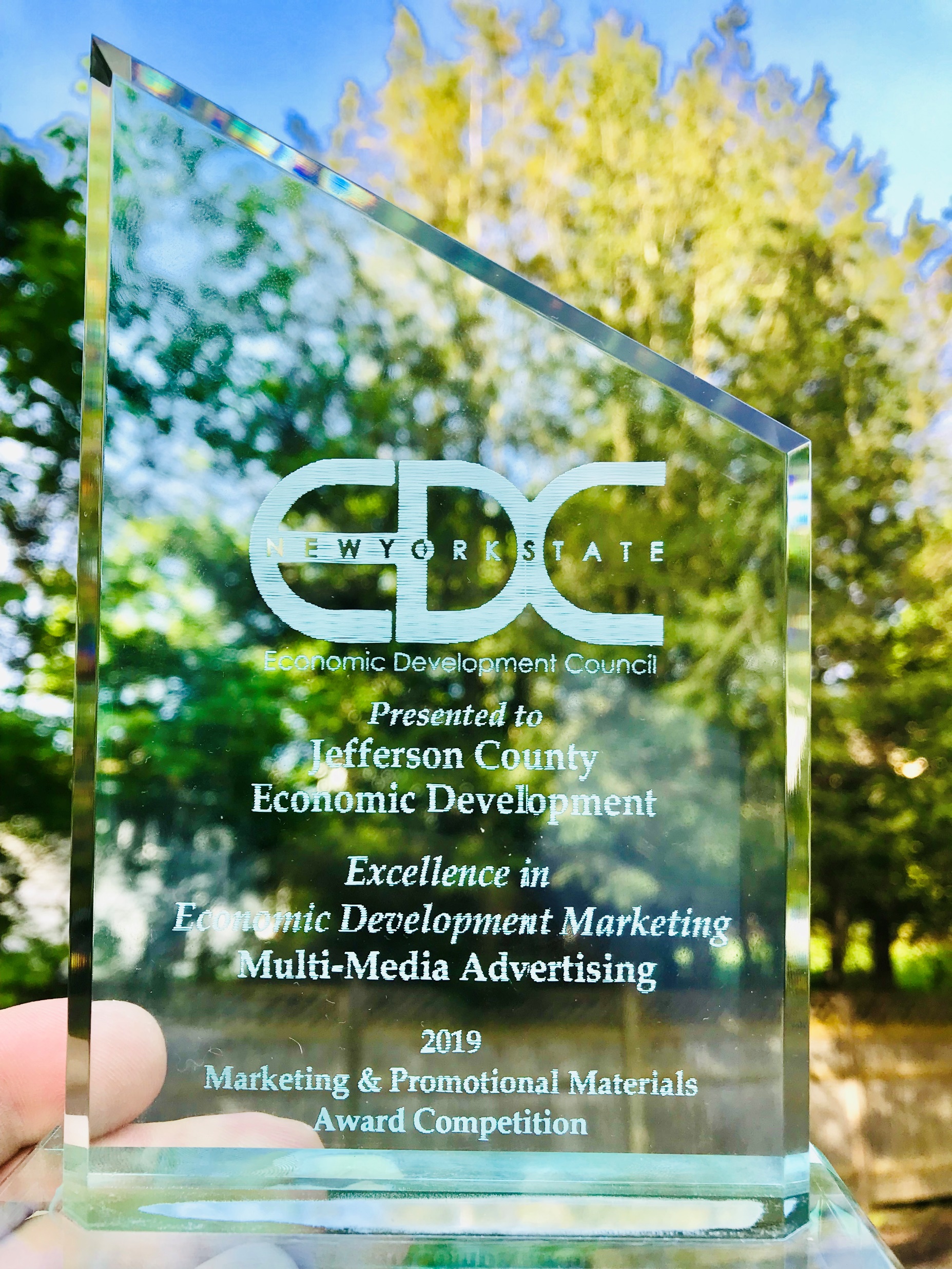 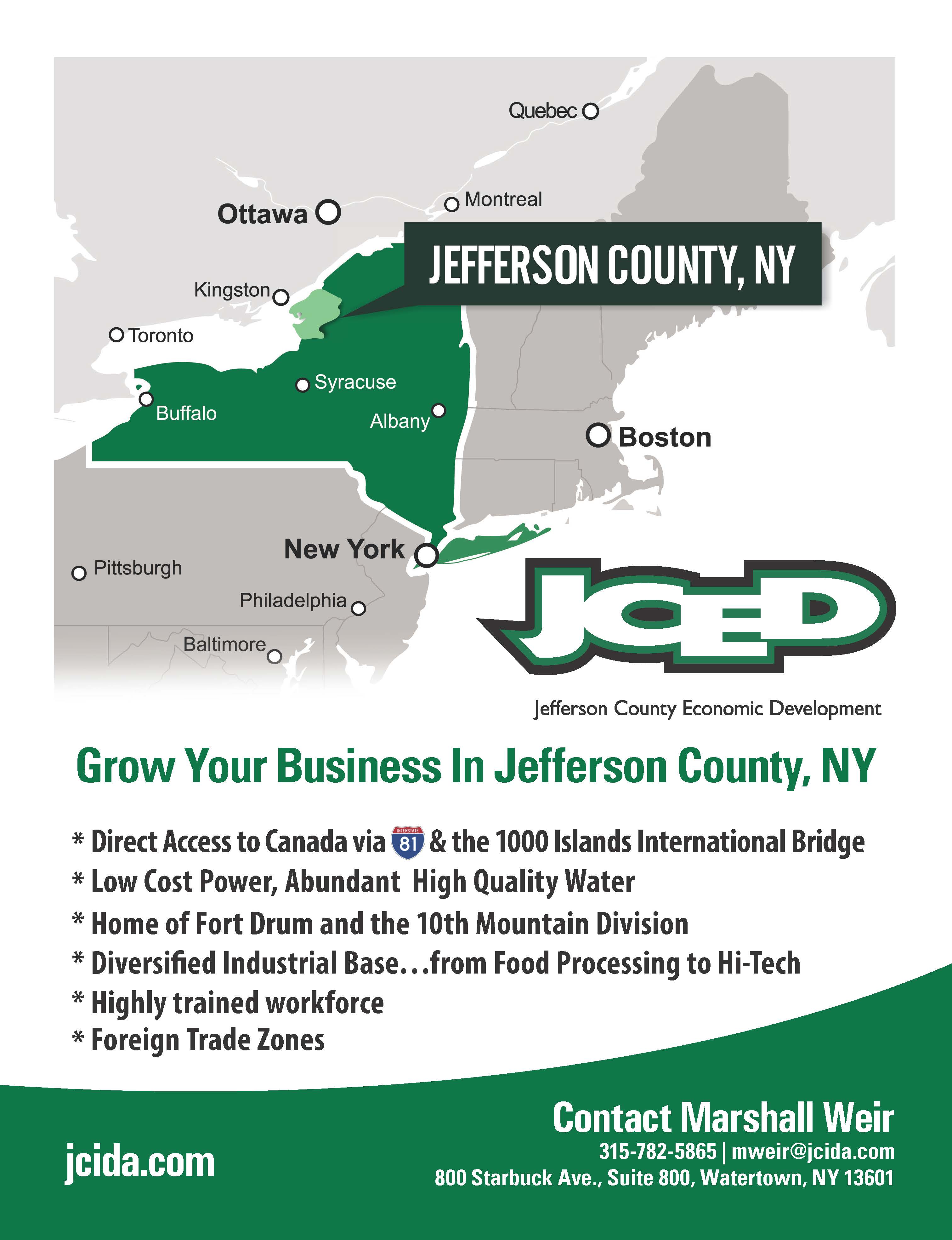 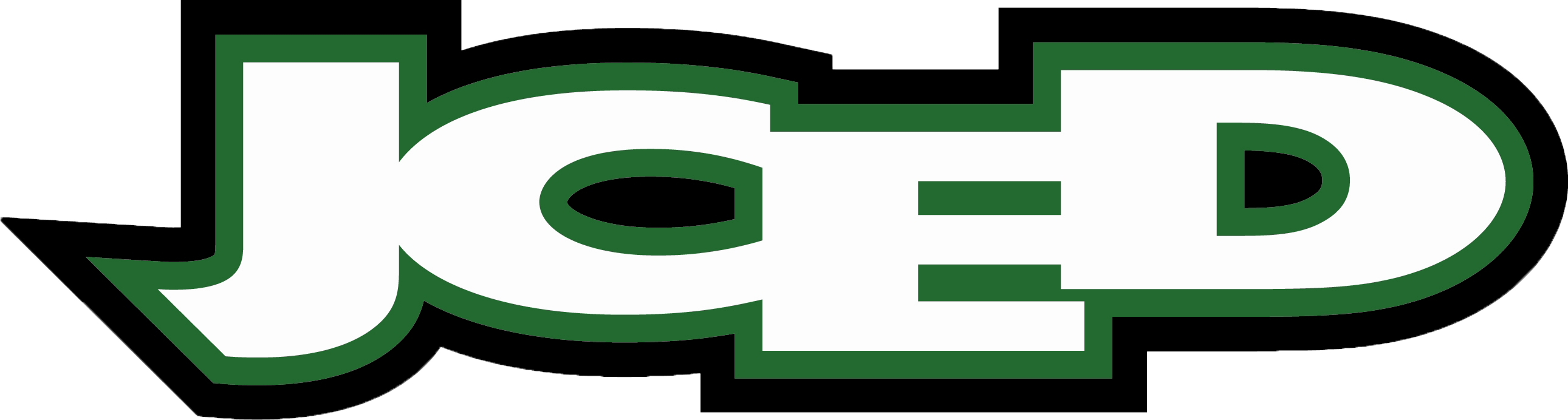 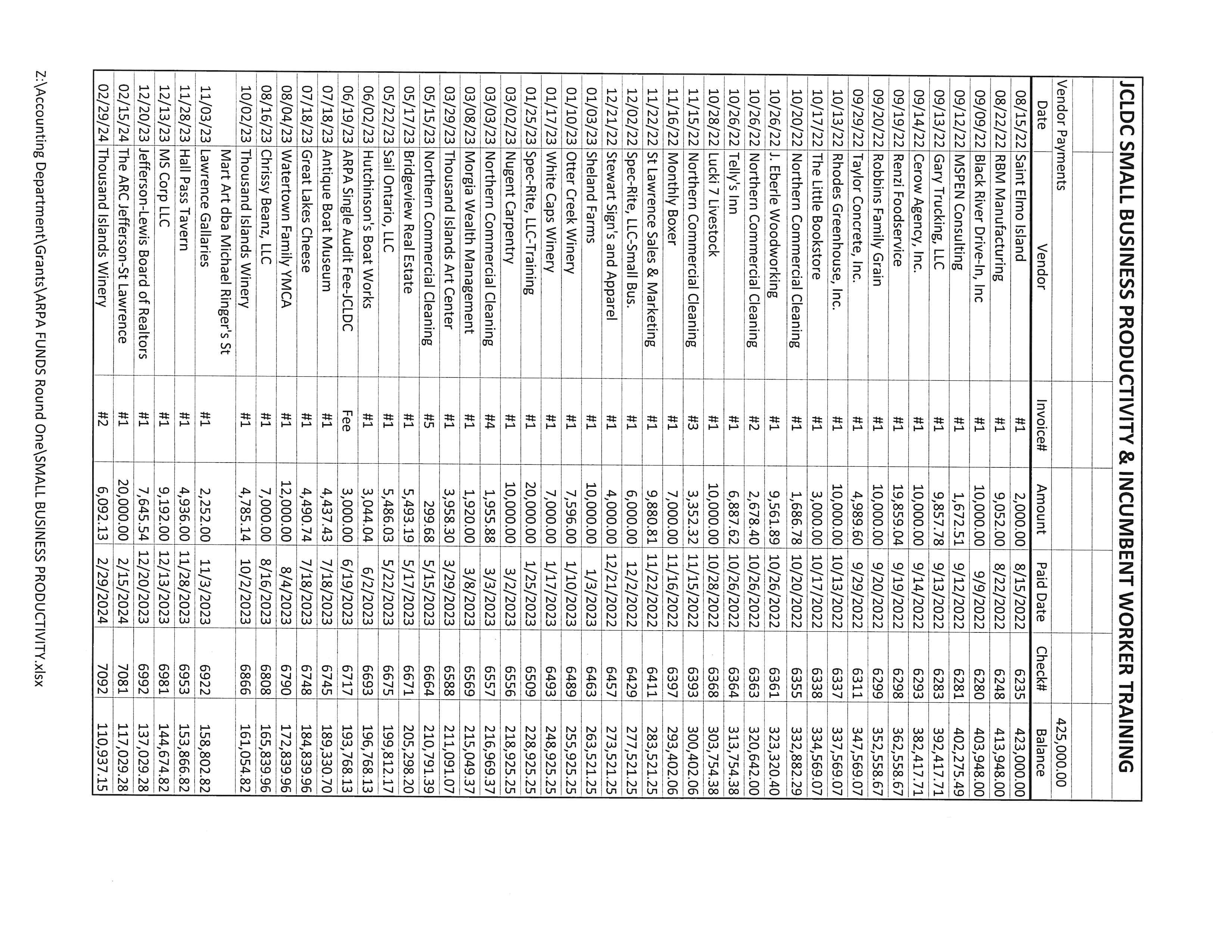 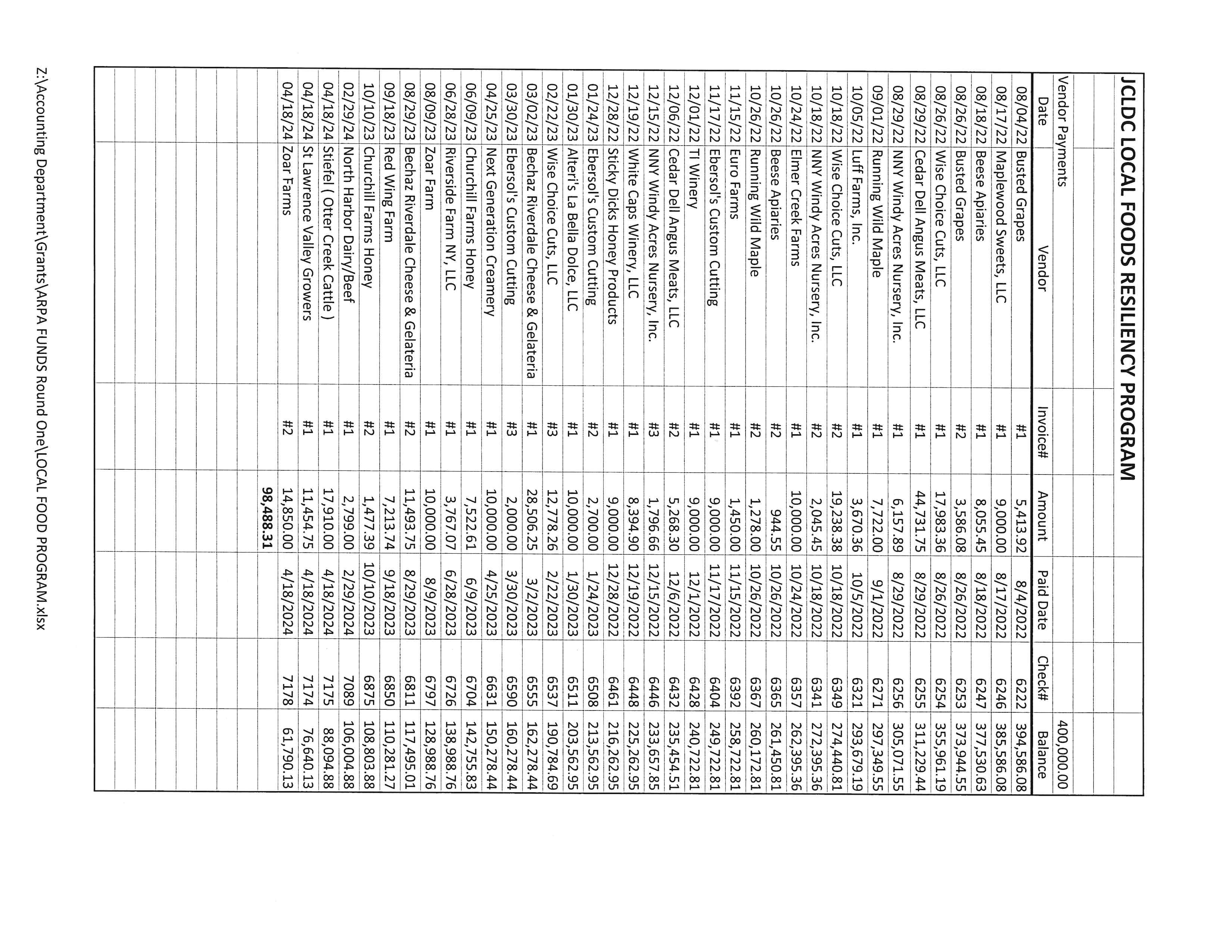 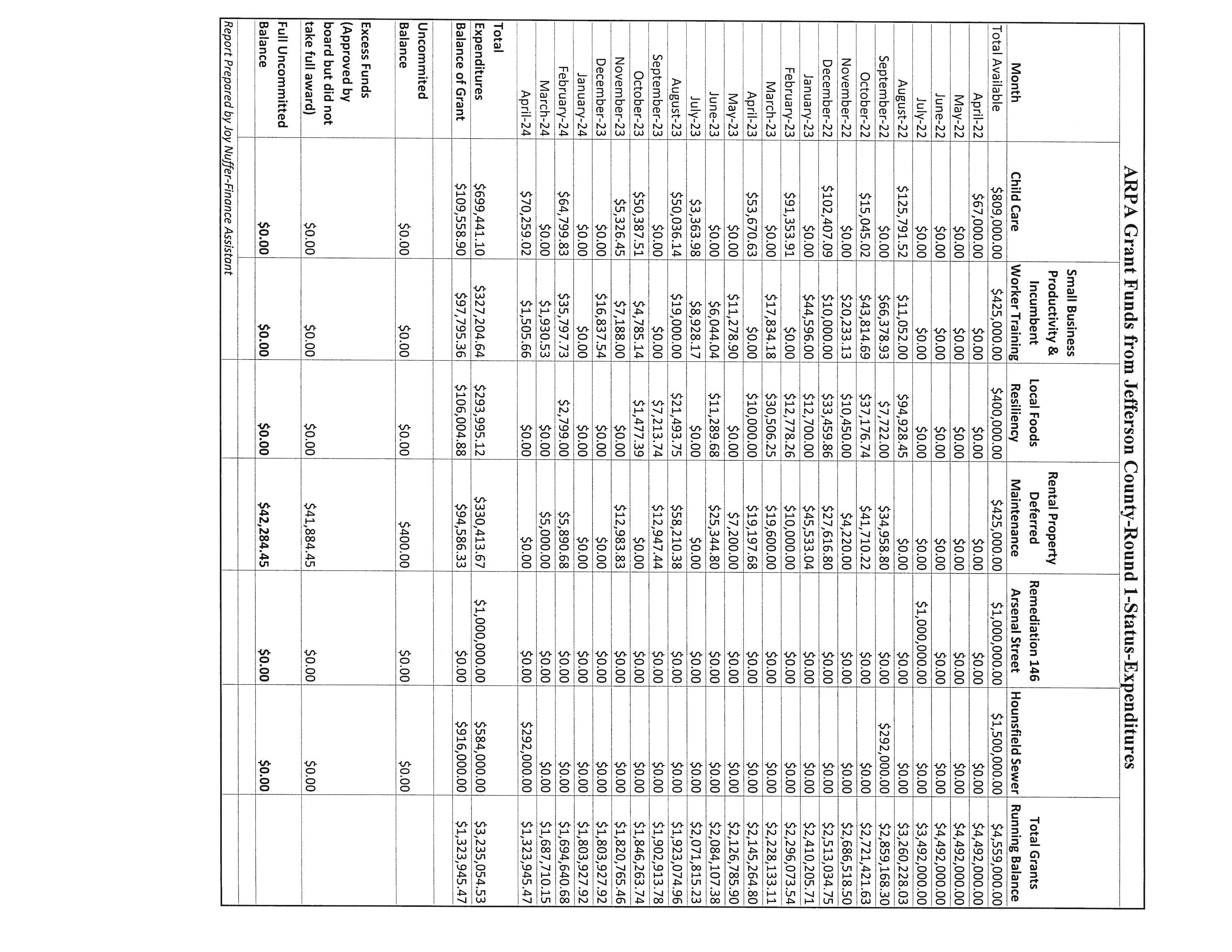 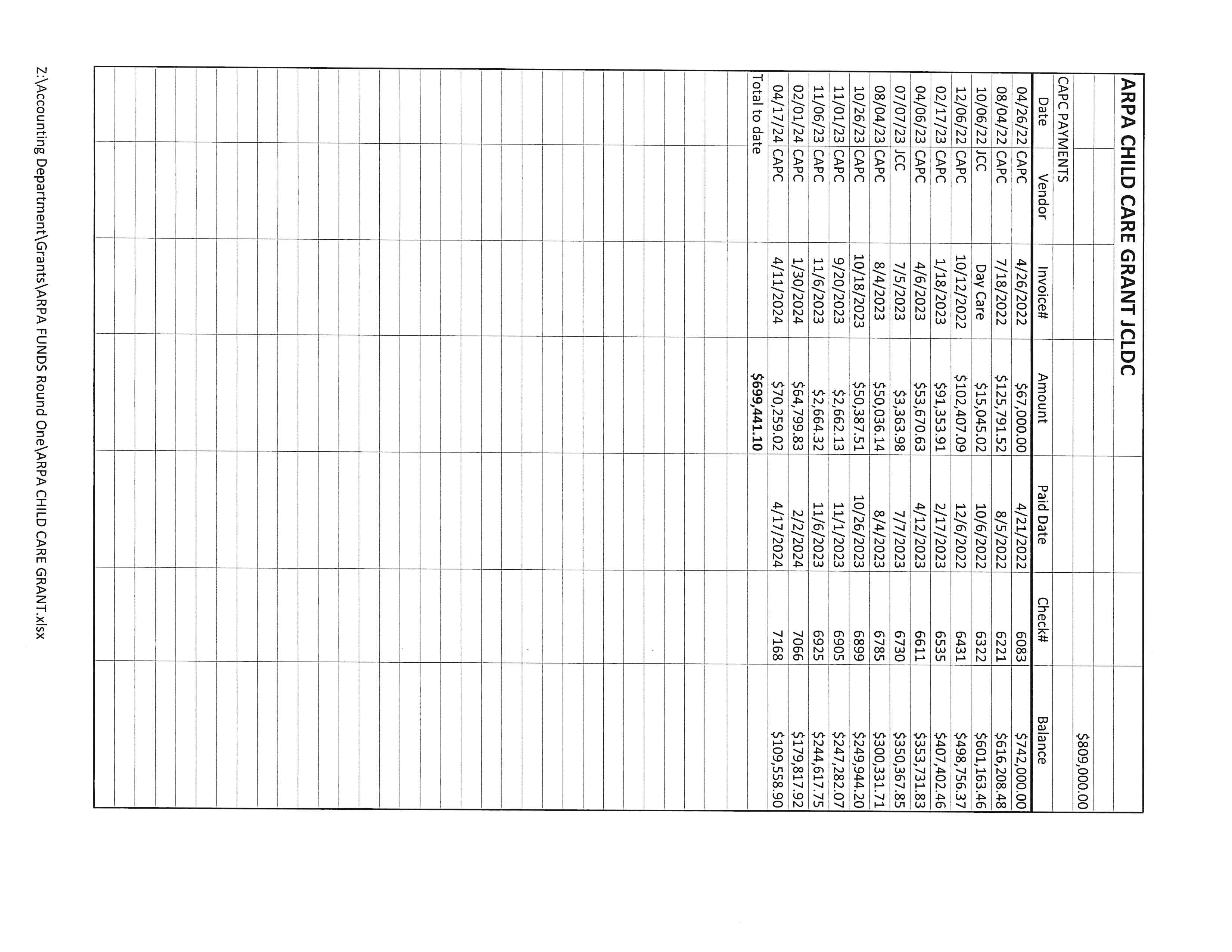 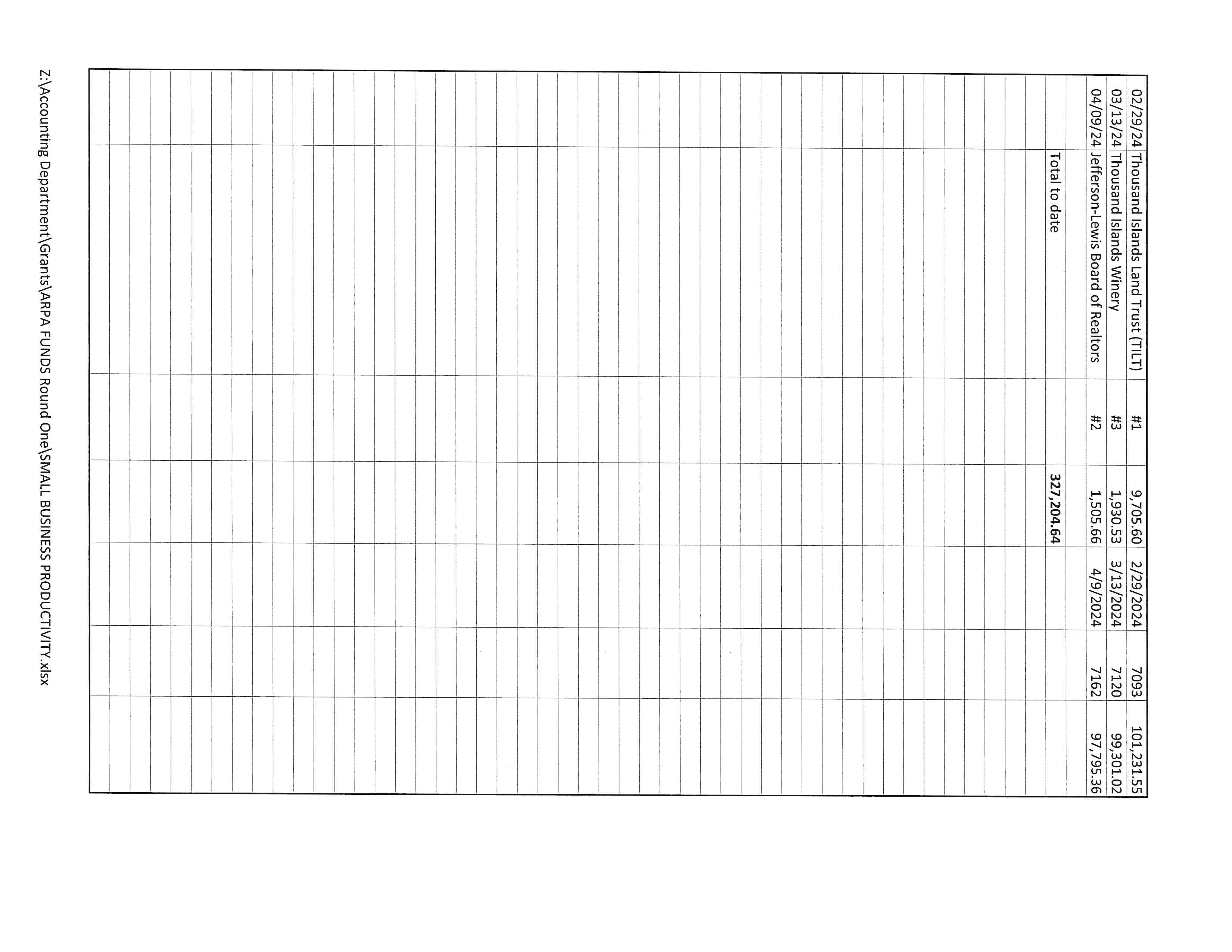 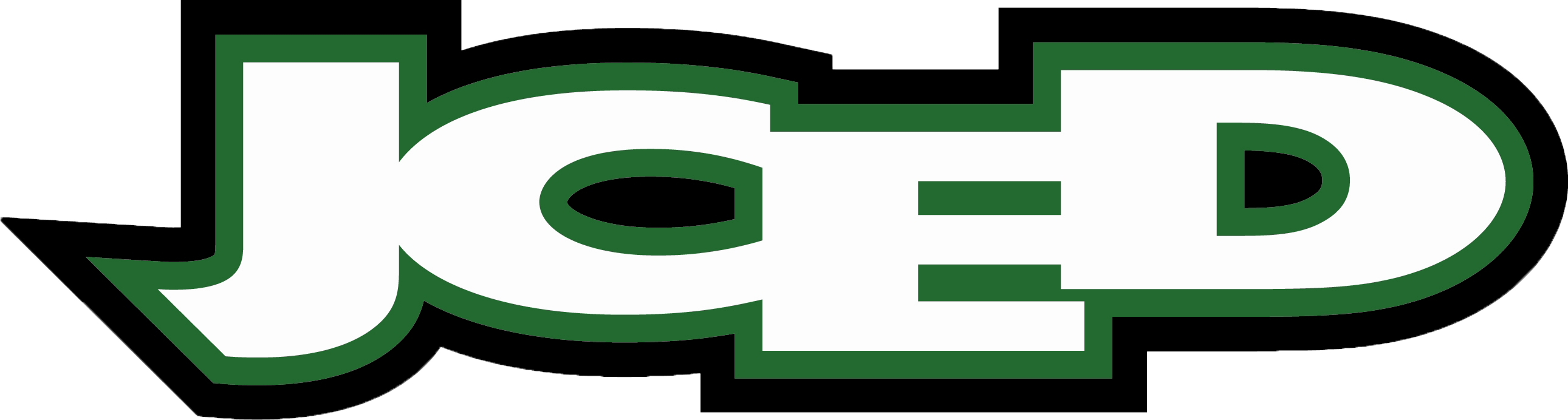 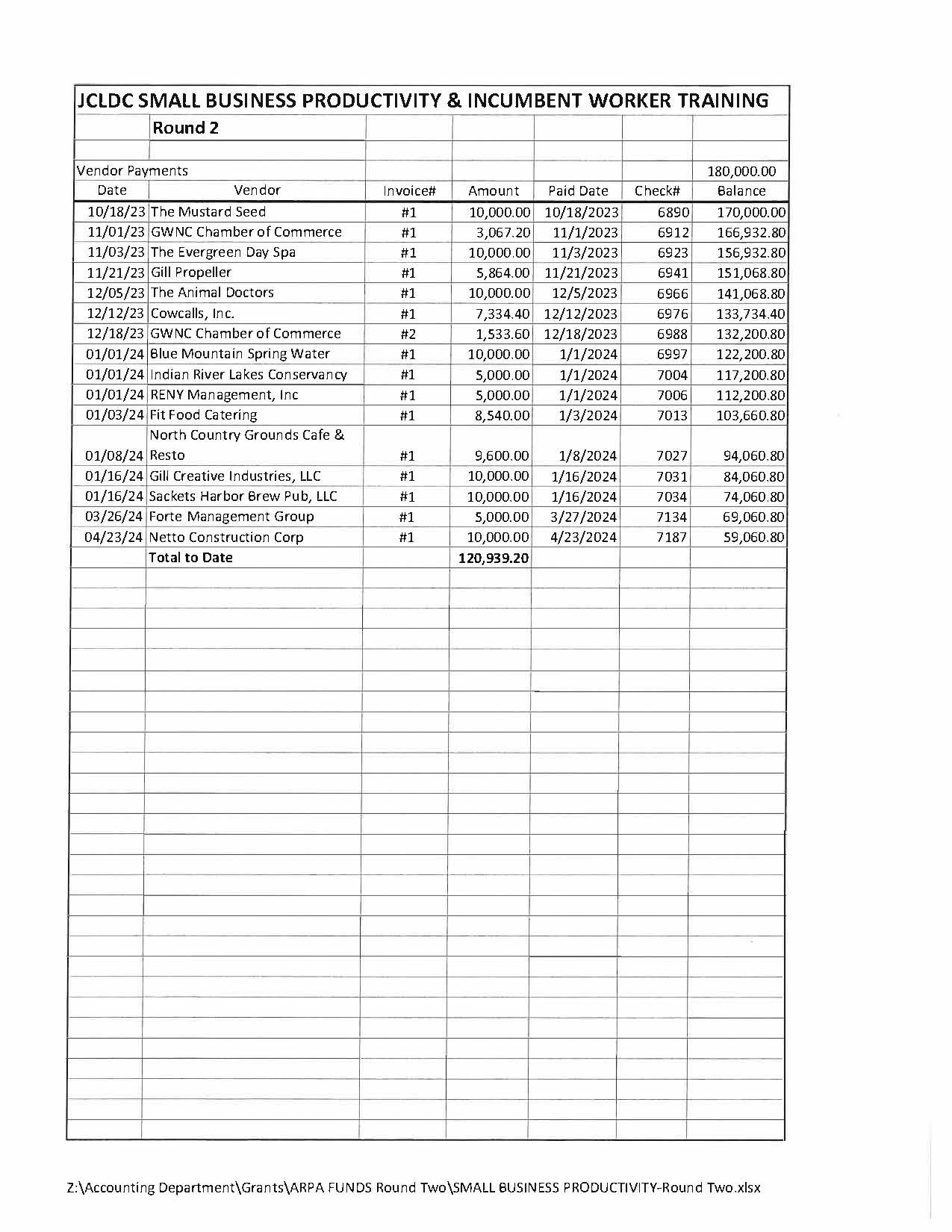 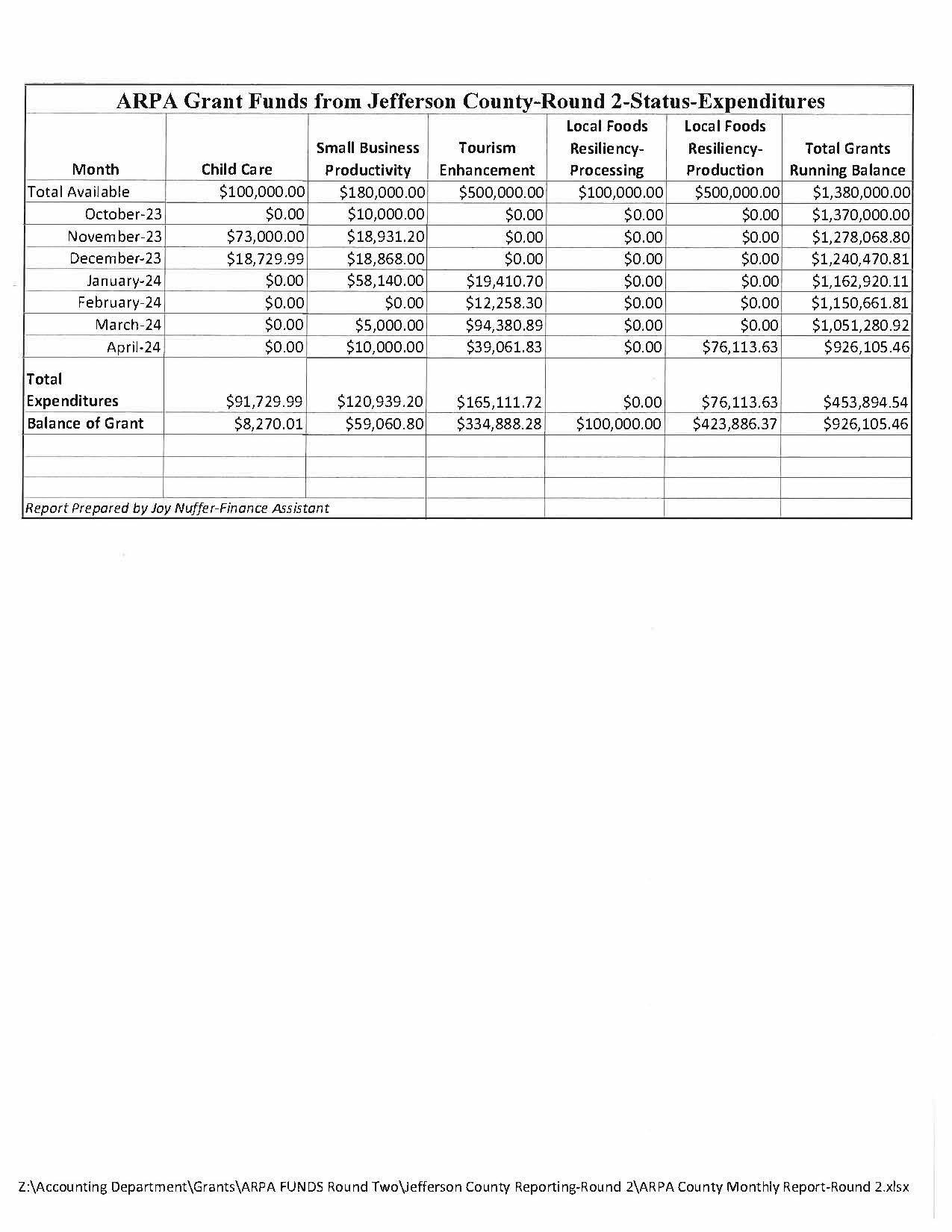 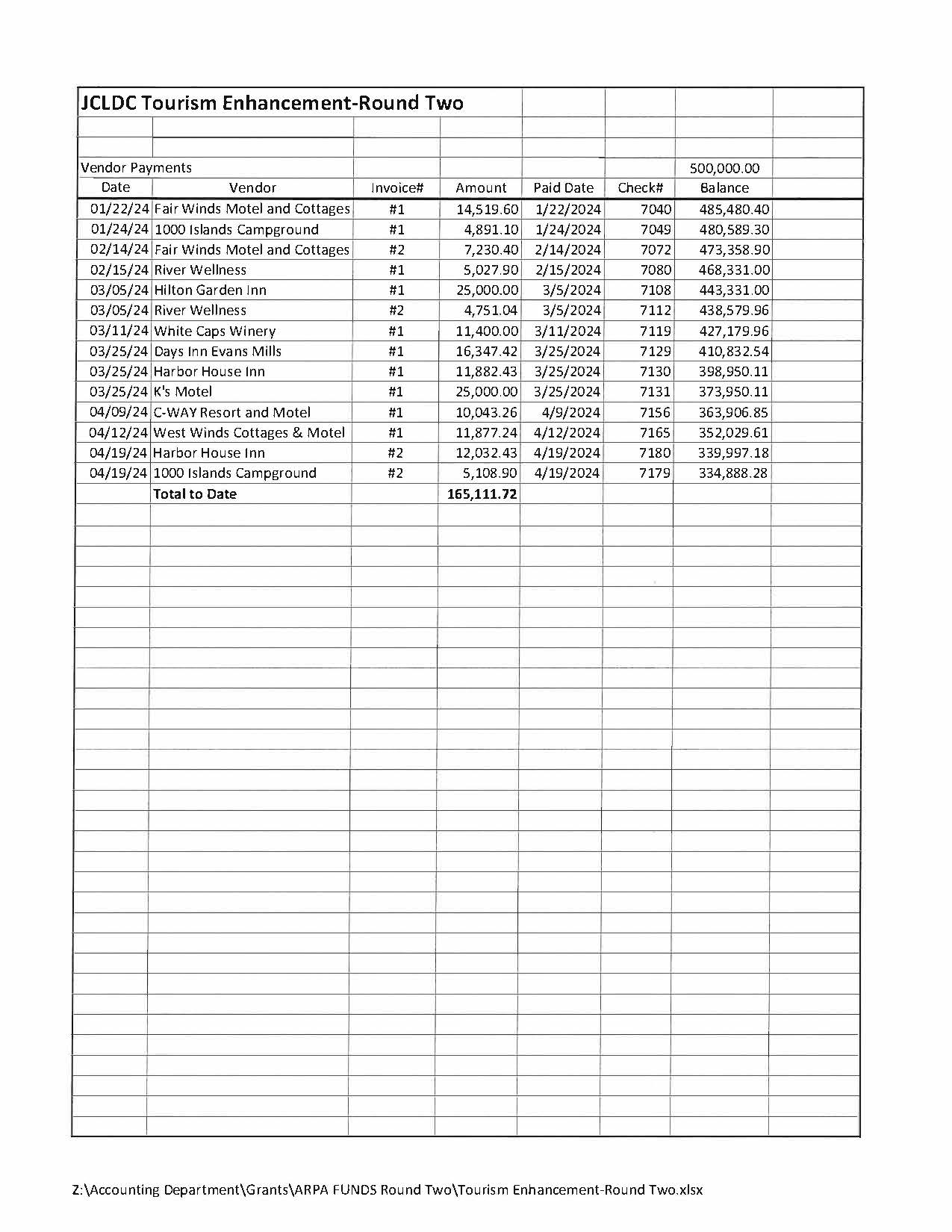 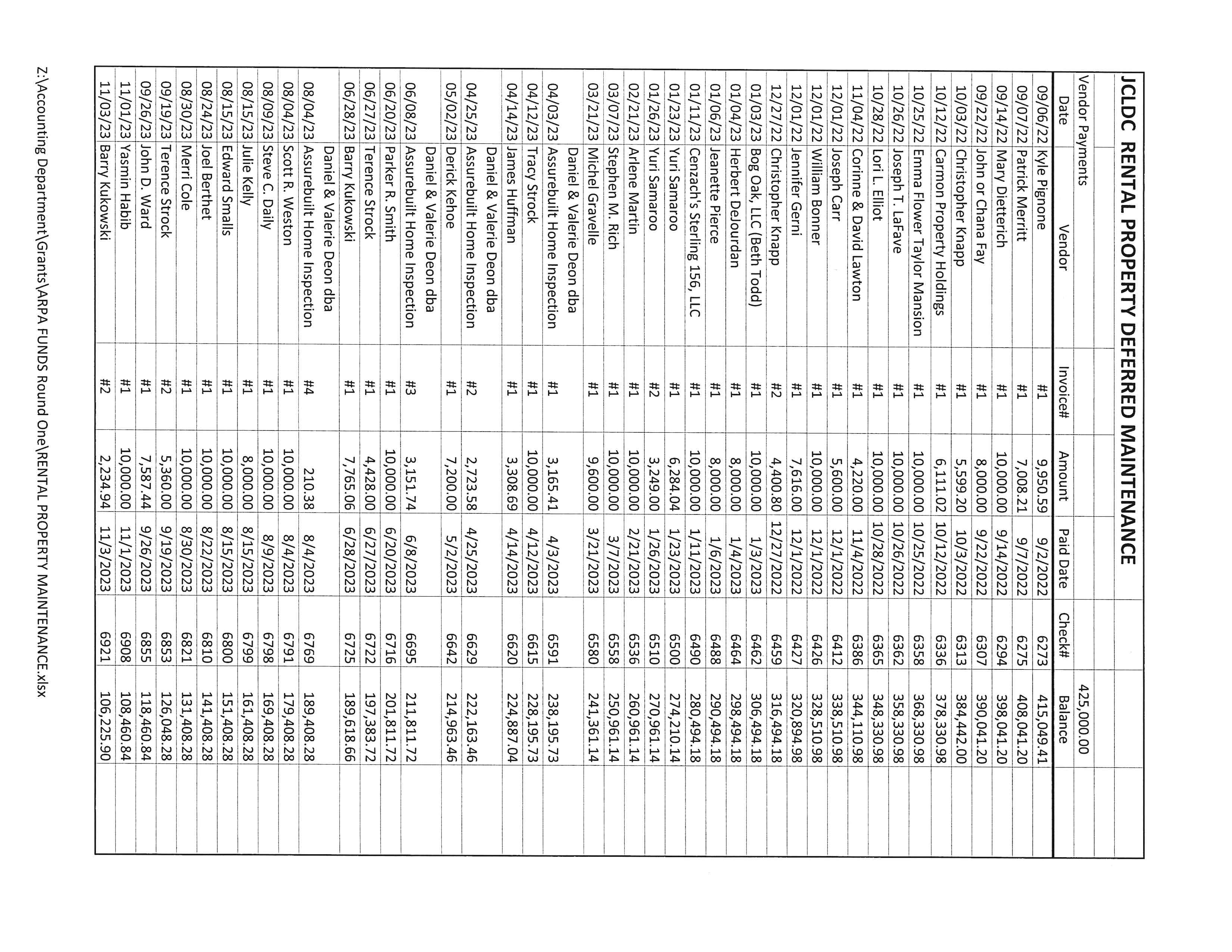 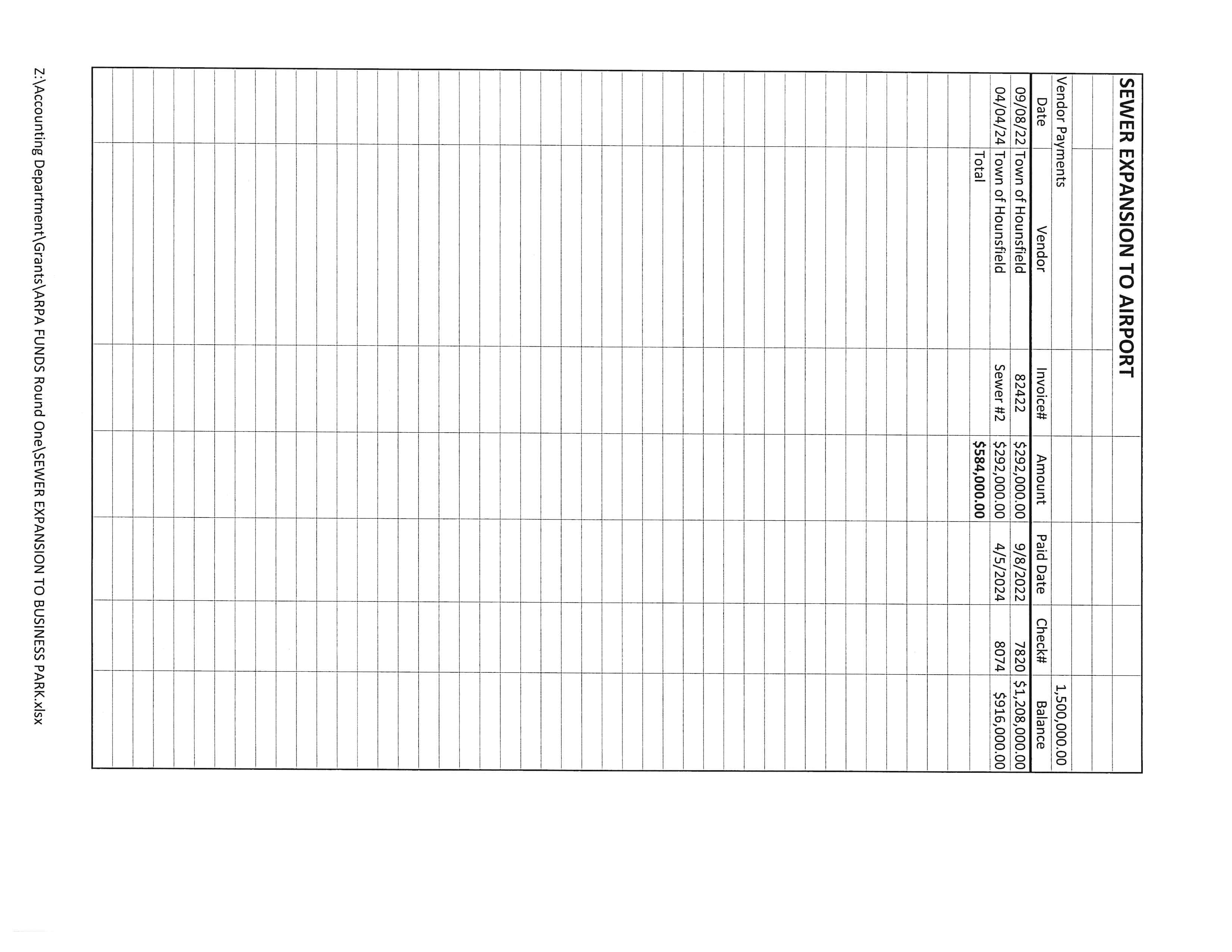 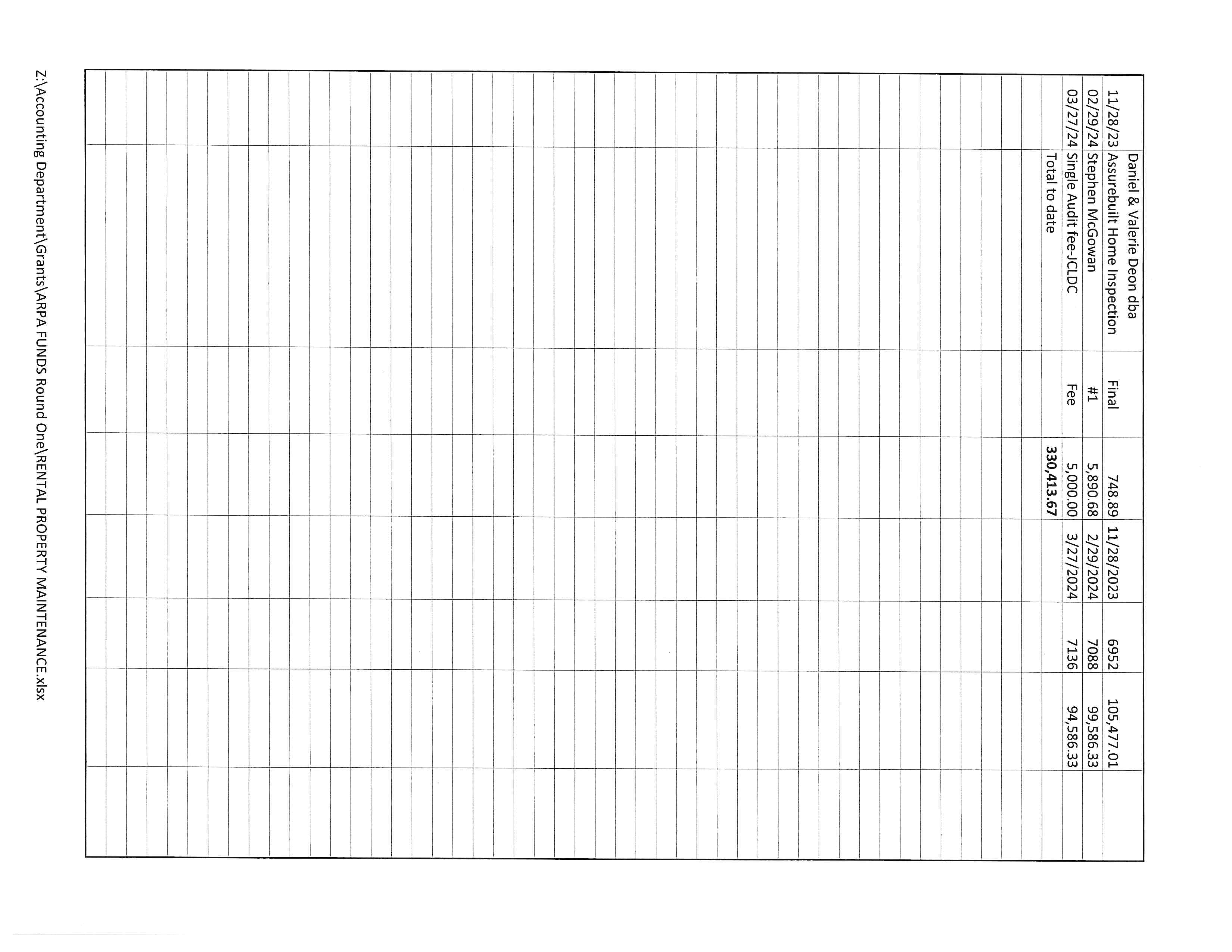 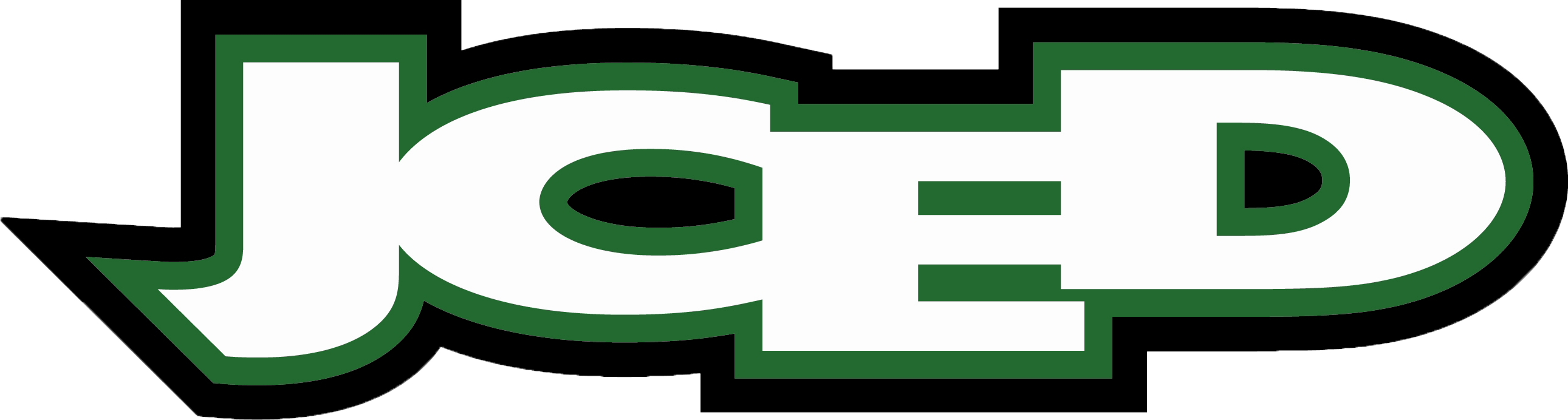 Businesses Assisted by Jefferson County’s ARPA Grant program:Small Business Productivity 	66 	Projects	$ 480,644Incumbent Worker Training	5    	Projects	$ 47,924Tourism Enhancement:		14	Projects	$ 429,998Rental Property:			63	Projects	$ 424,134
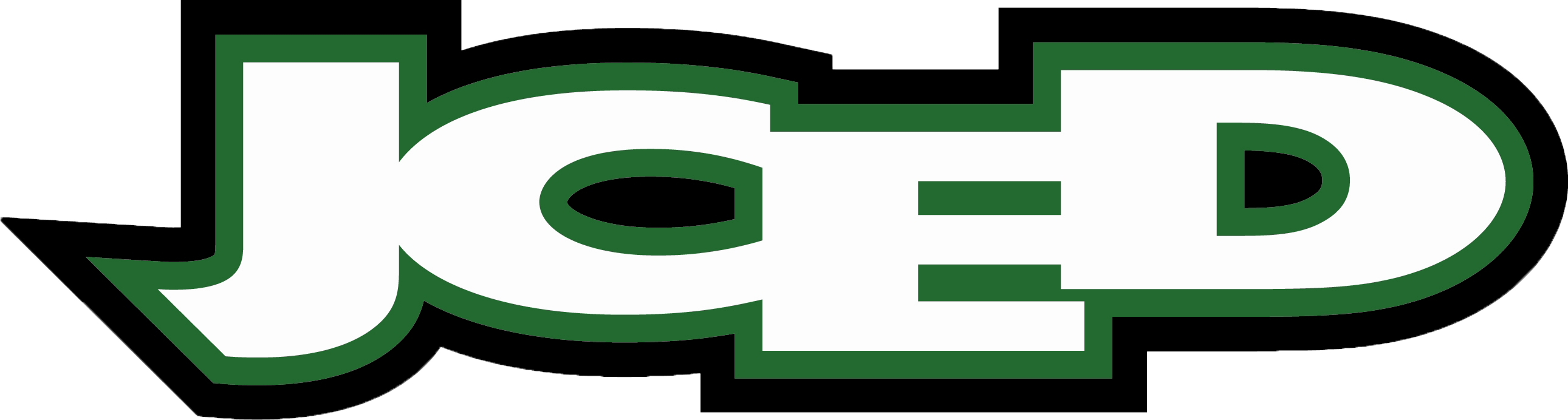 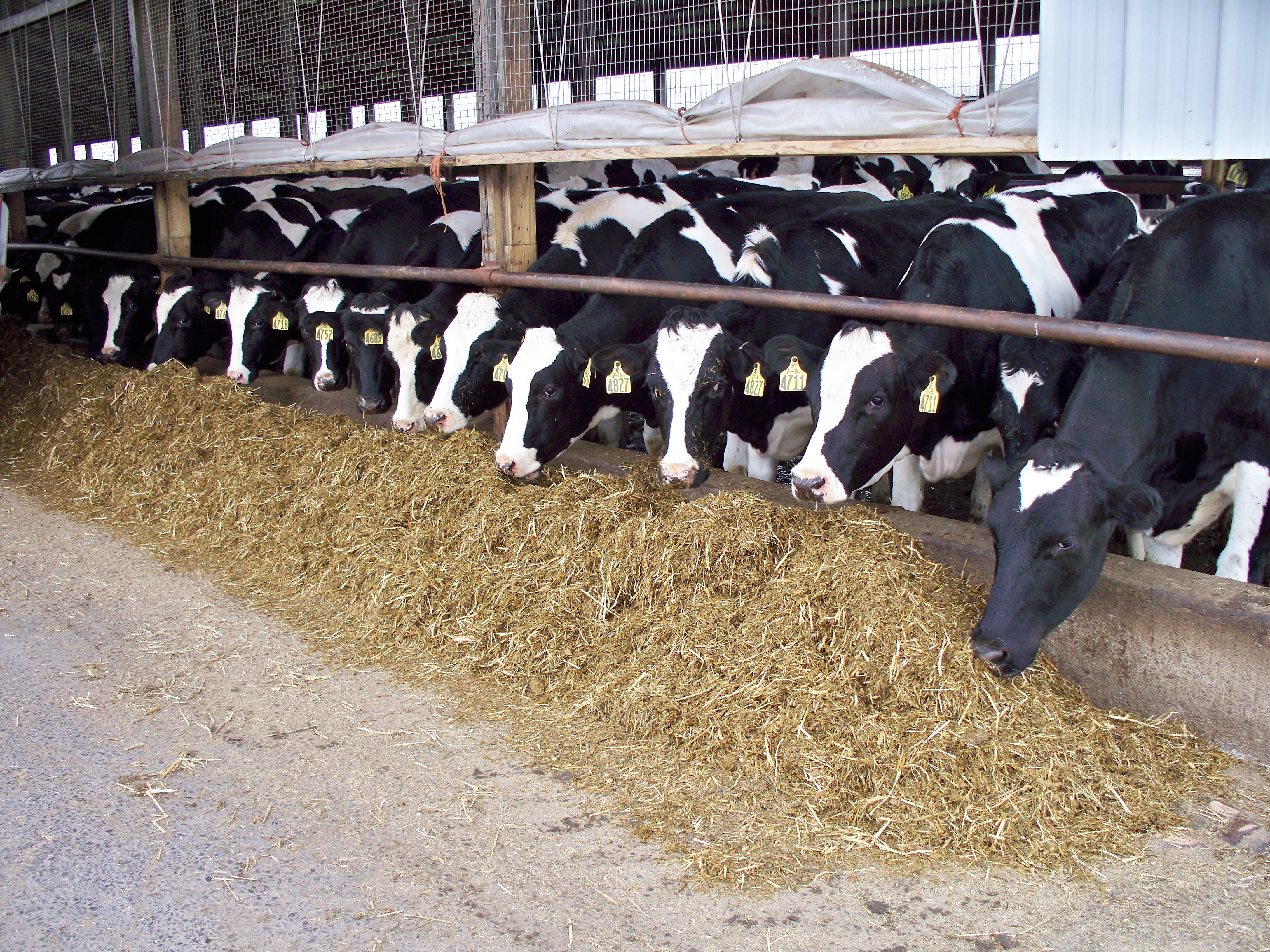 JCED Agricultural Economic Development Program
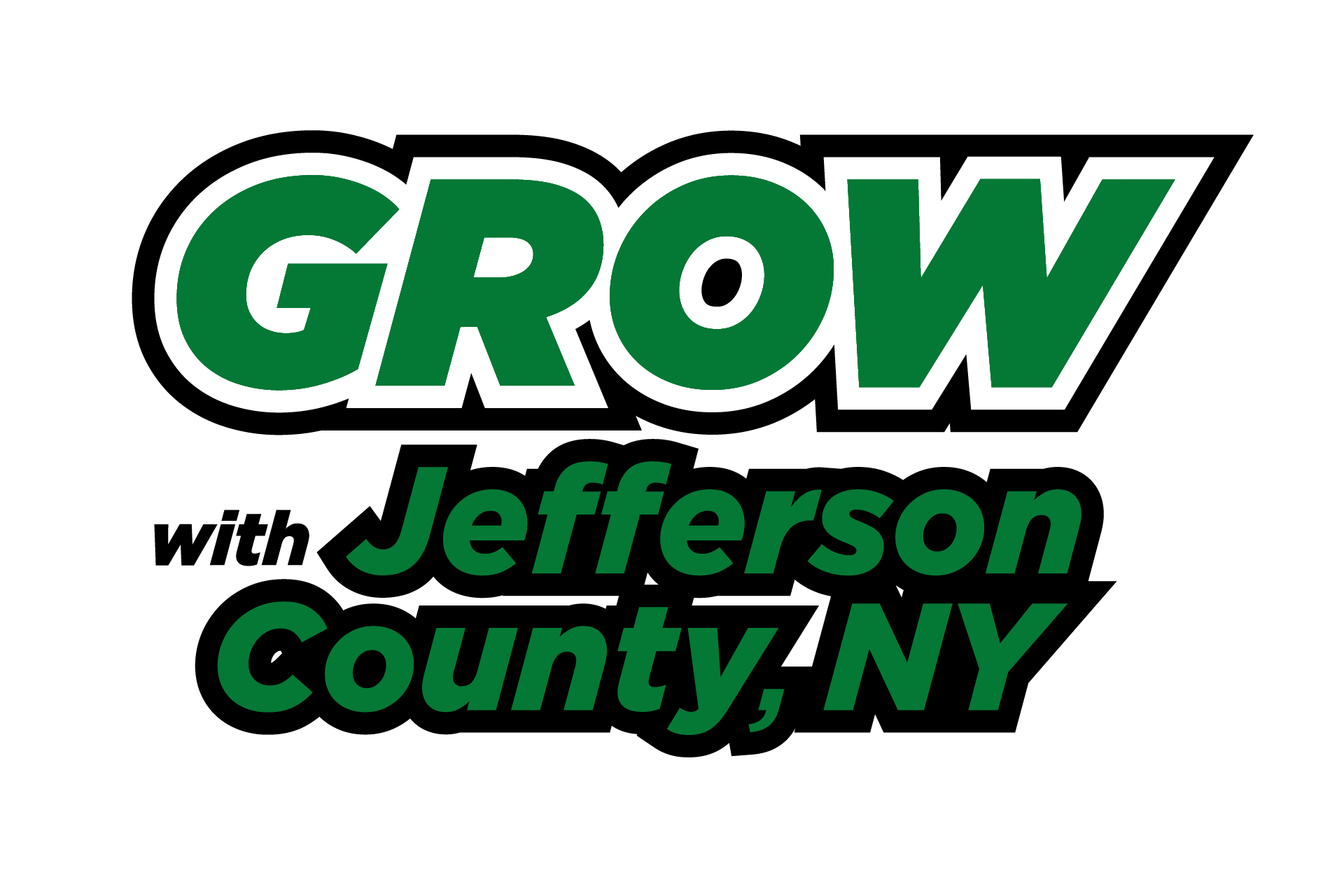 Ag Manufacturing
Great Lakes Cheese in Adams (Cheese and powder)
HP Hood in LaFargeville (sour cream, cottage cheese, yogurt)
Gold Medal in Adams Center (animal feed)
Afgritech in Watertown (animal feed)
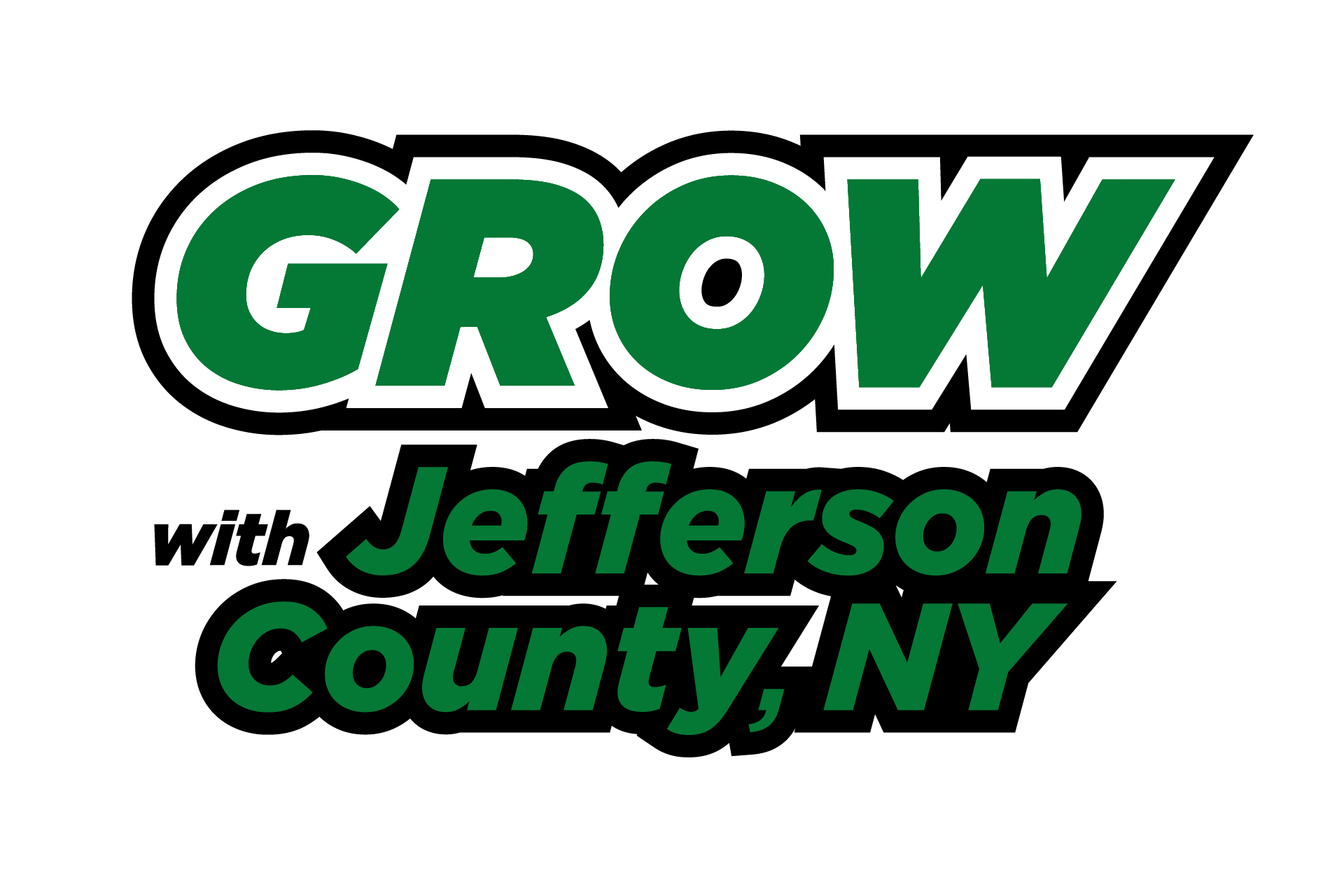 NNY’s new Ag Sector
Aviagen – 100,000 chicks per week, parent stock for other egg laying operations
CWT Farms Inc. – 1,000,000 chicks per week, broiler chicks to ship across northeast and into Canada
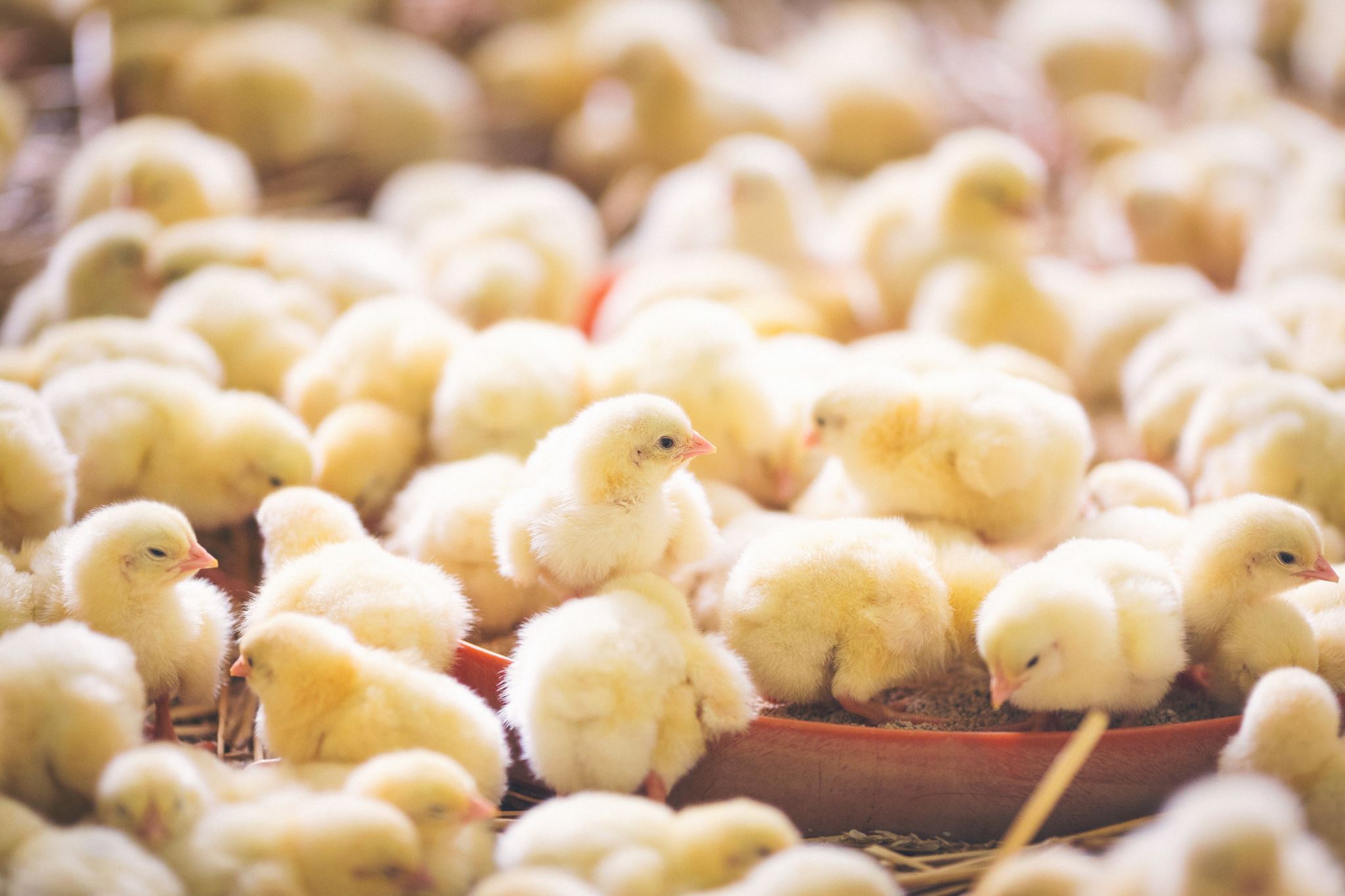 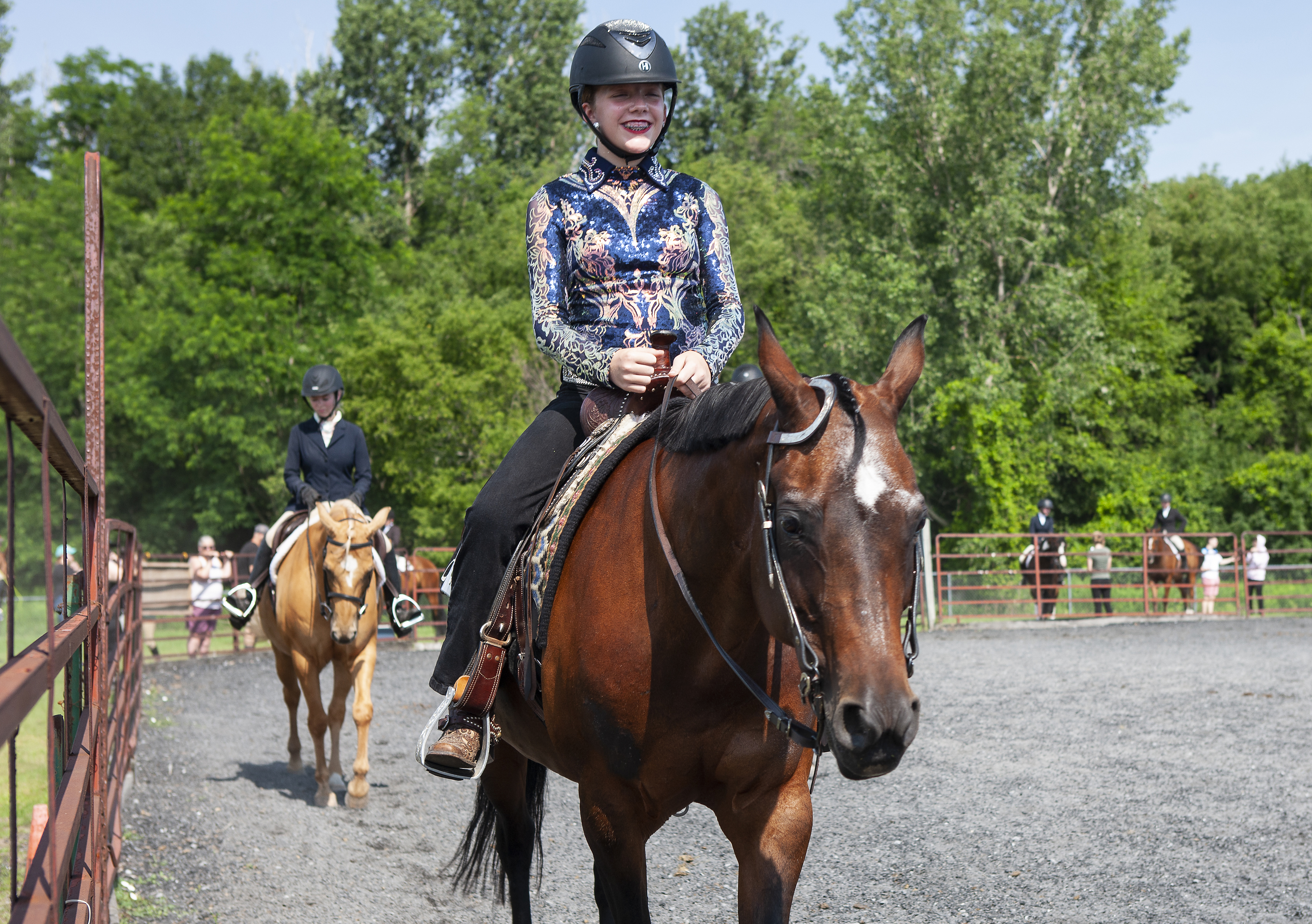 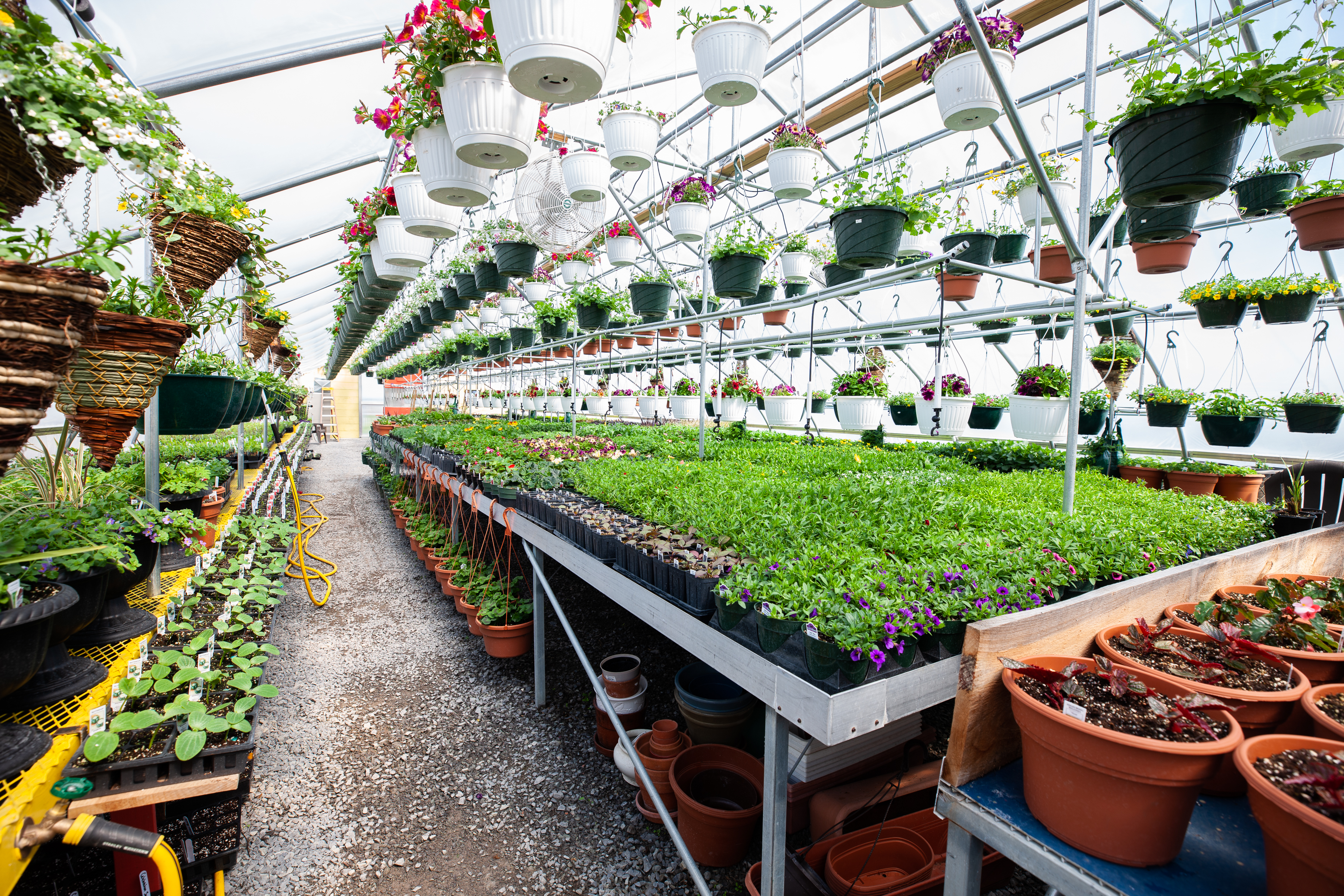 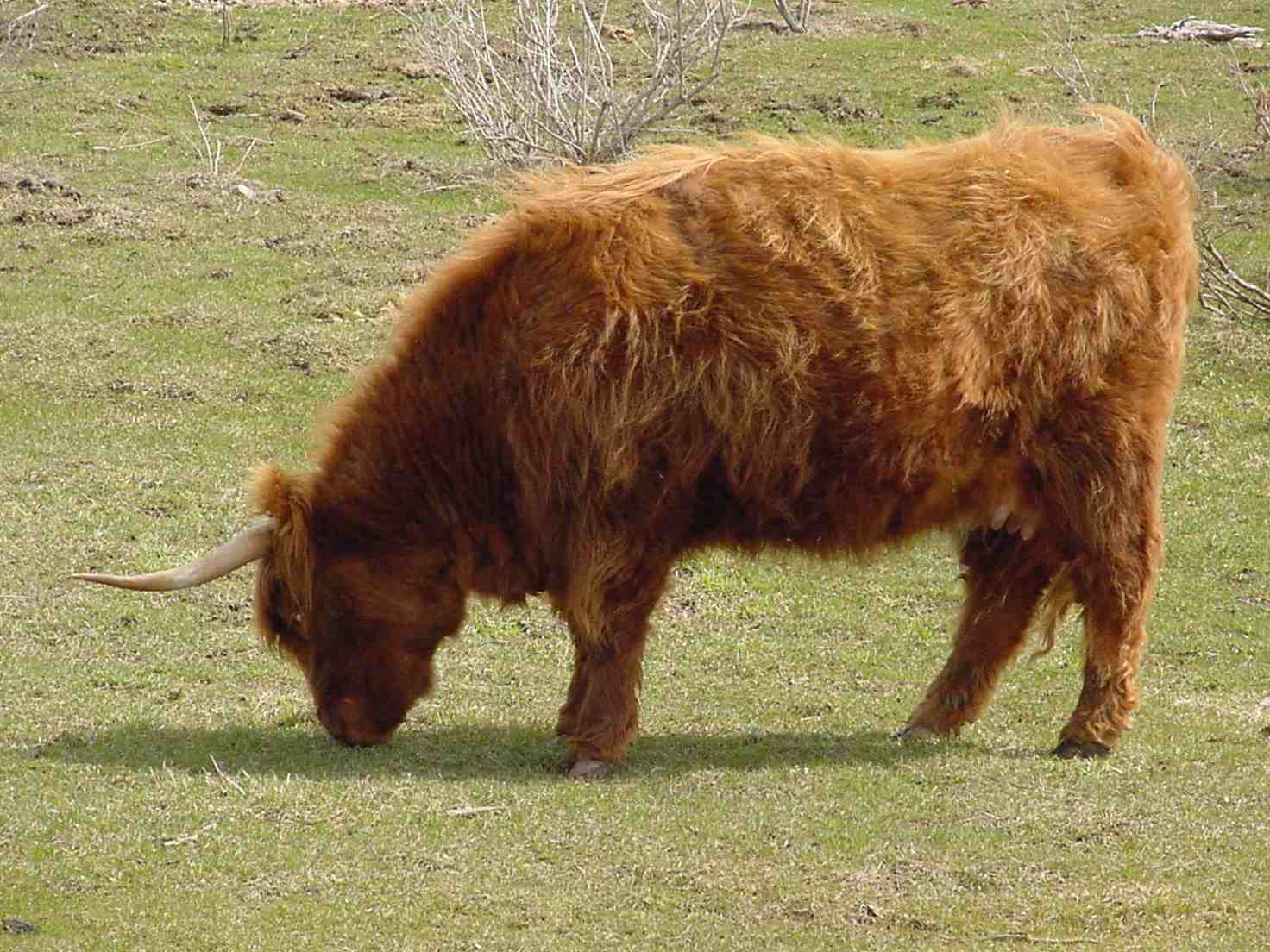 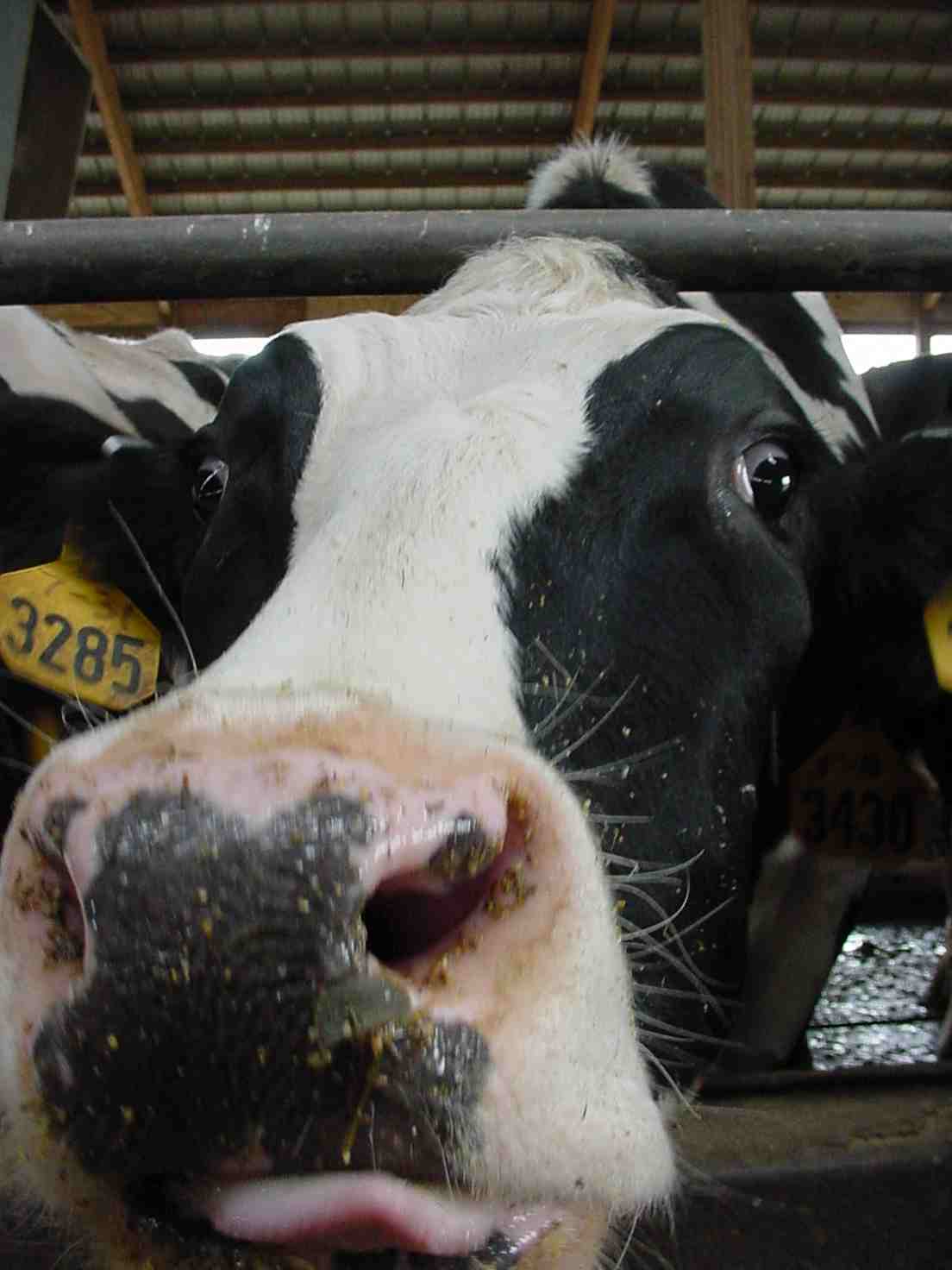 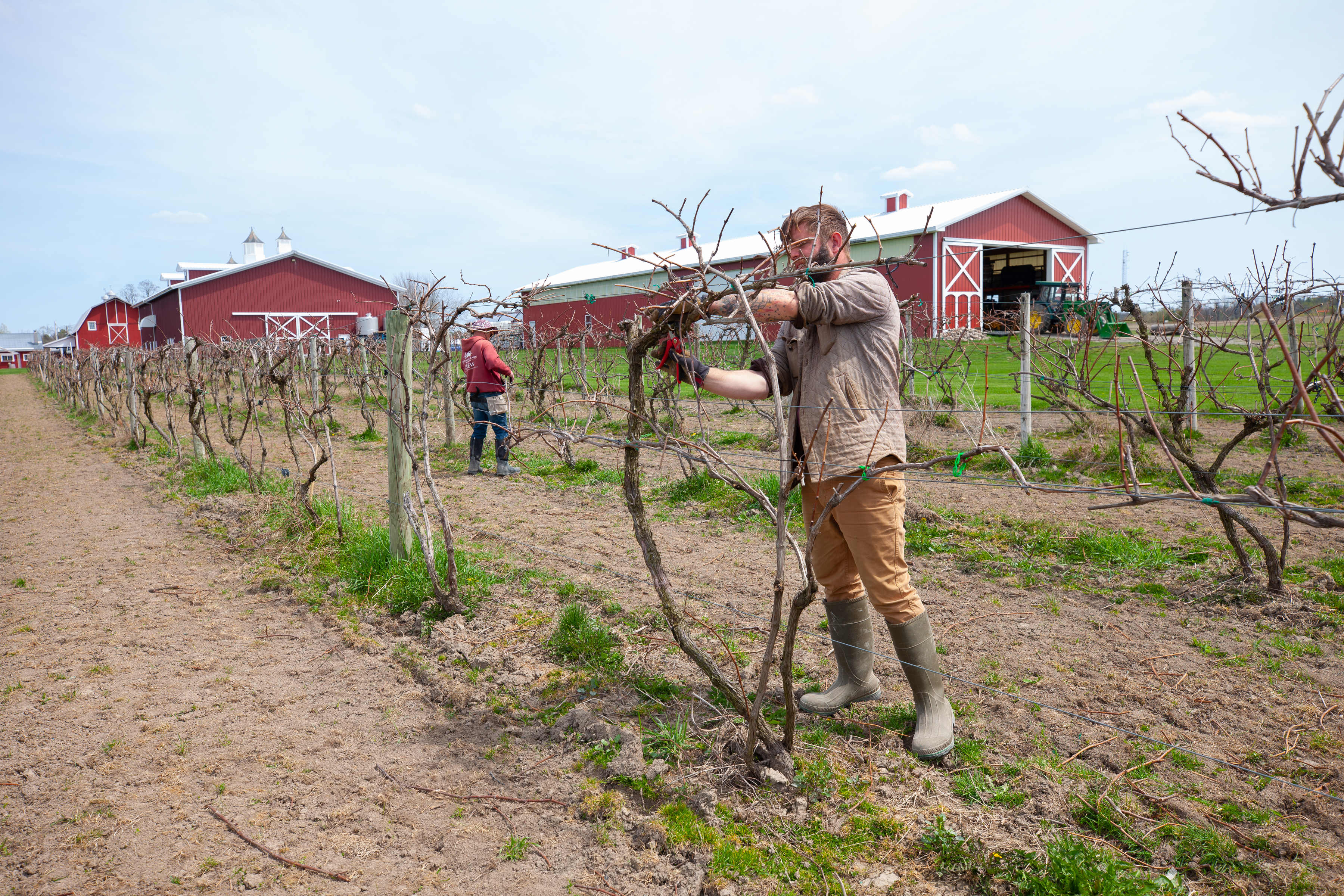 Farms
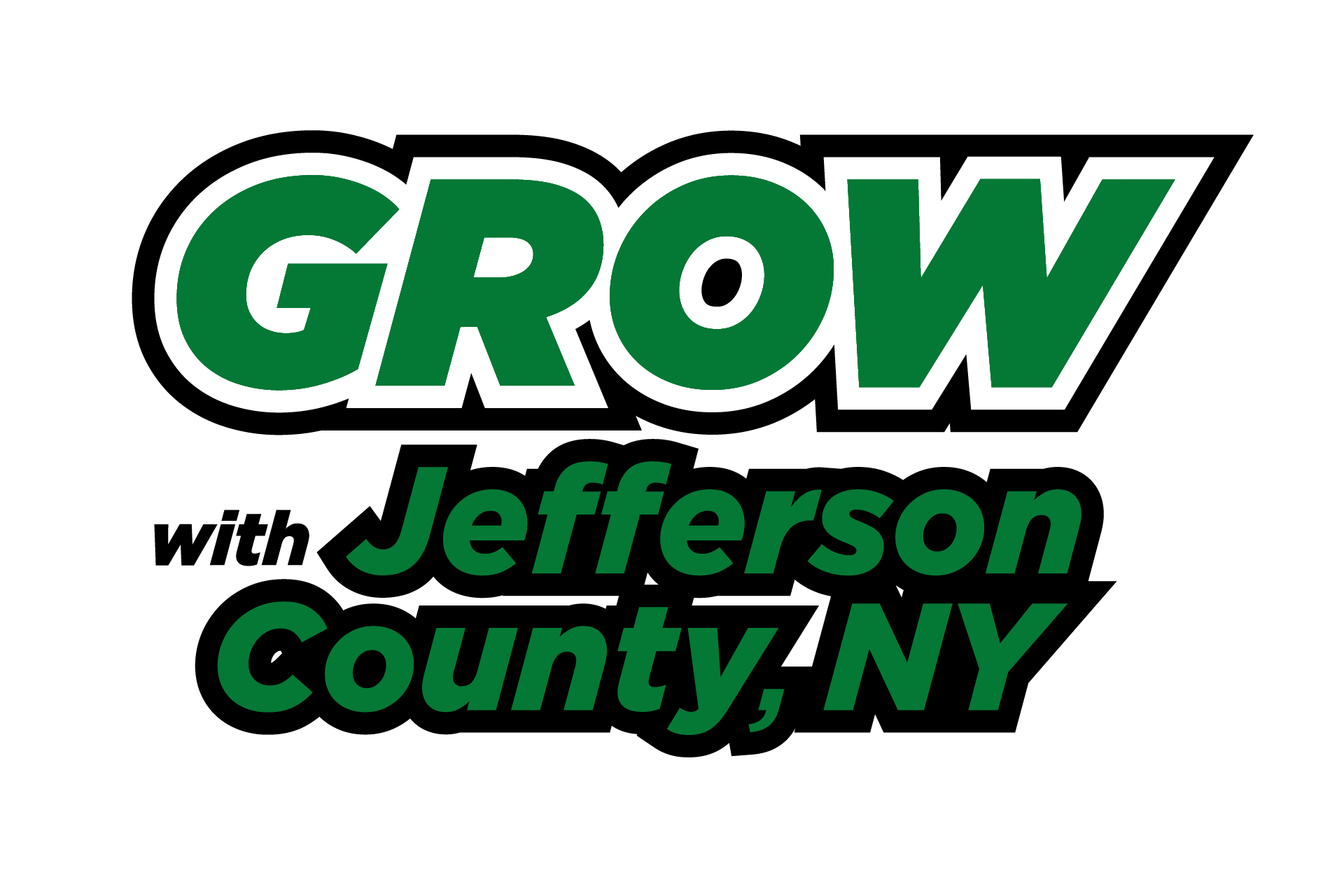 Agriculture’s Economic Impact
2019 Analysis – Dr. Todd Schmit, Professor at Cornell Dyson School of Applied Economics and Management’
Direct Impact of Agriculture in Jefferson, Lewis, Oswego and St. Lawrence Counties
$1.4 billion per year
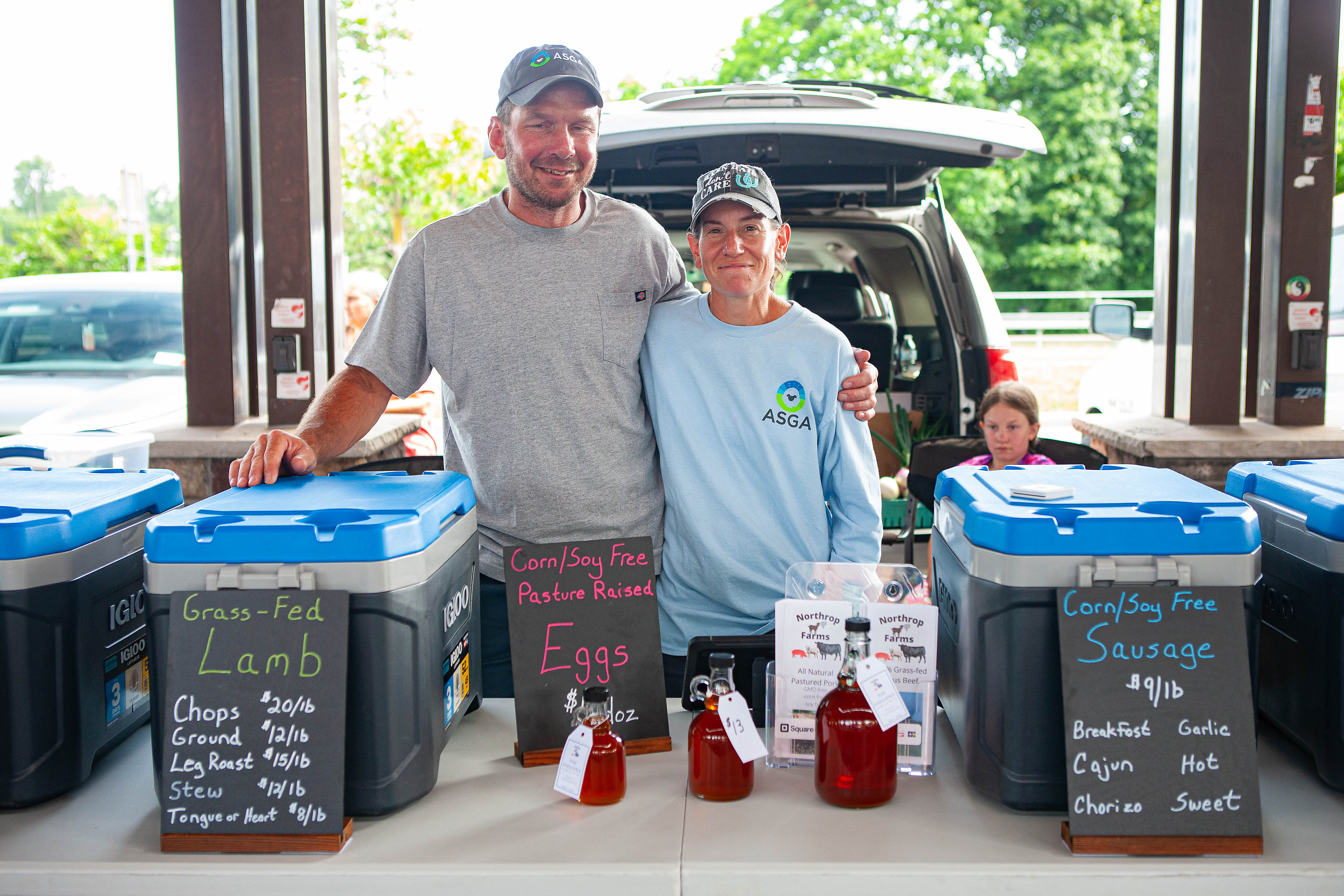 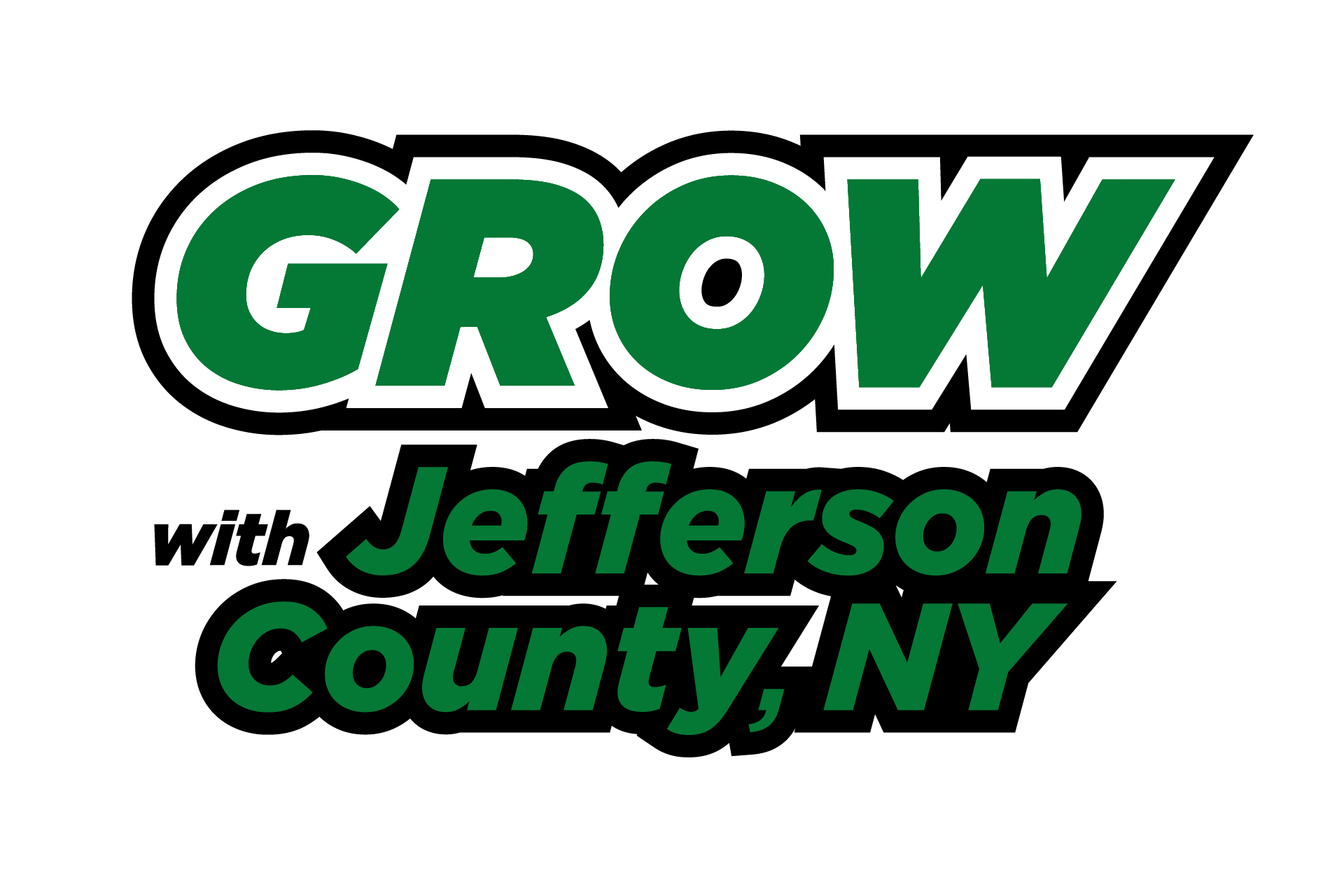 Jefferson County Food Resiliency Program
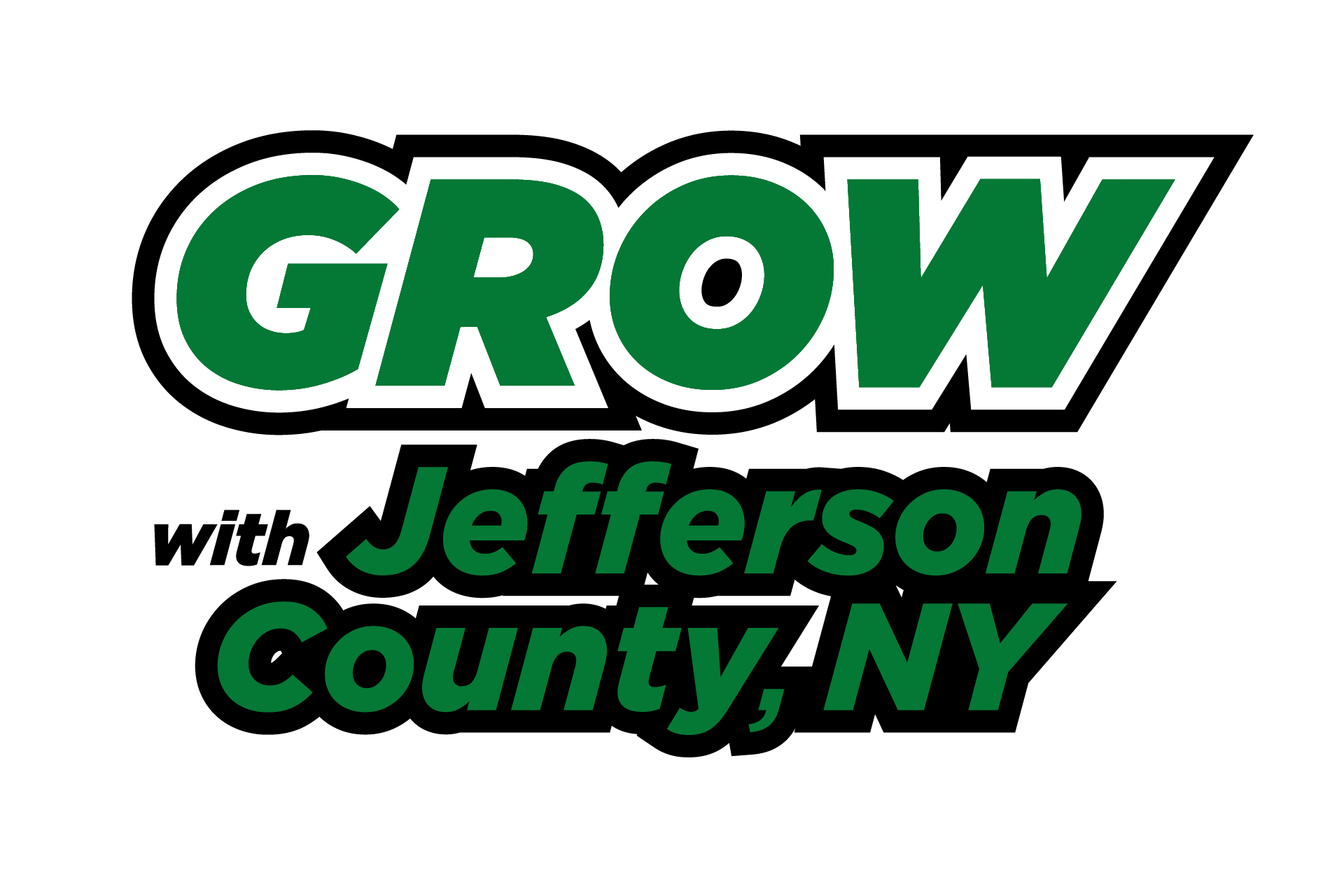 4/30/2024
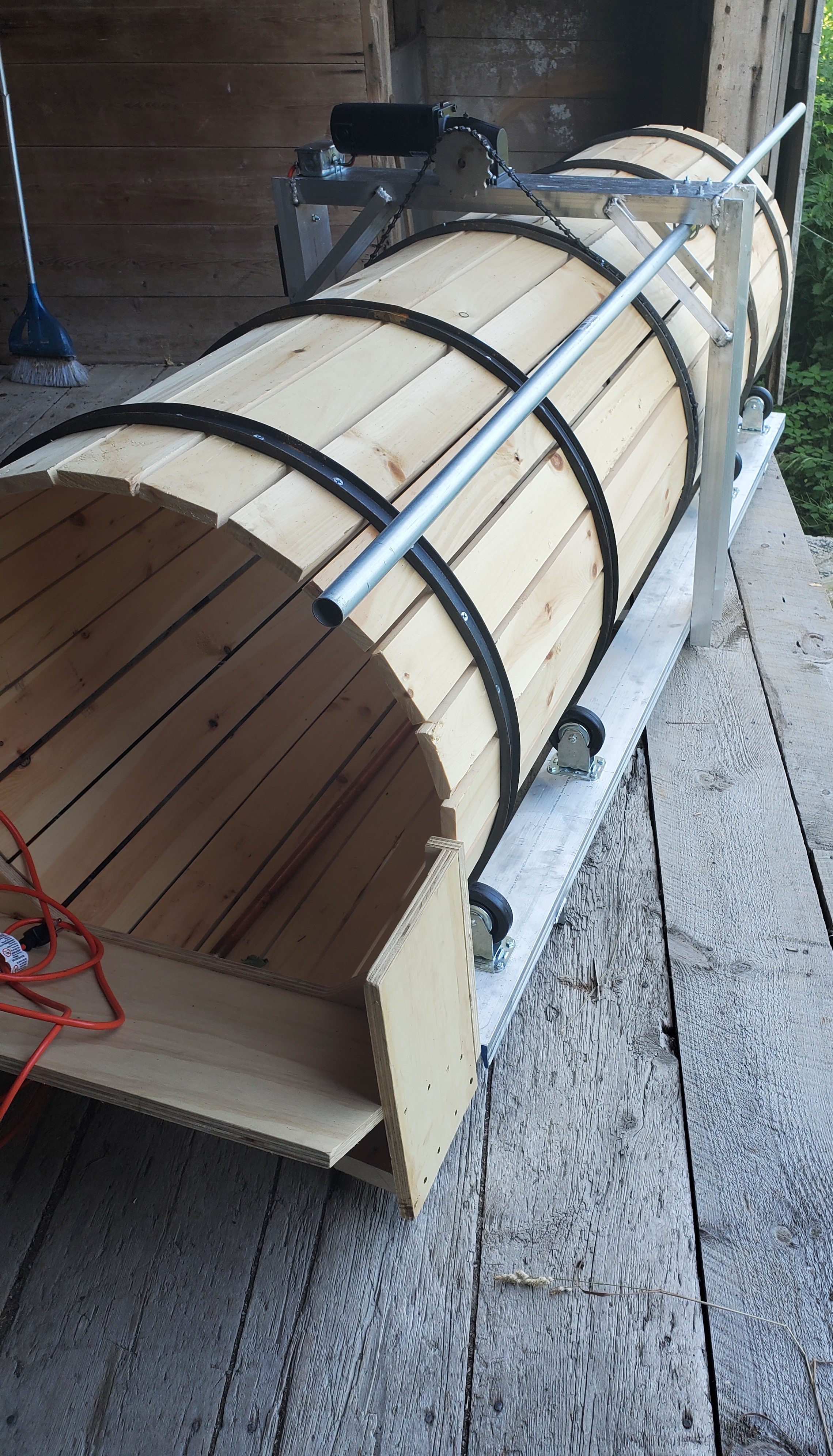 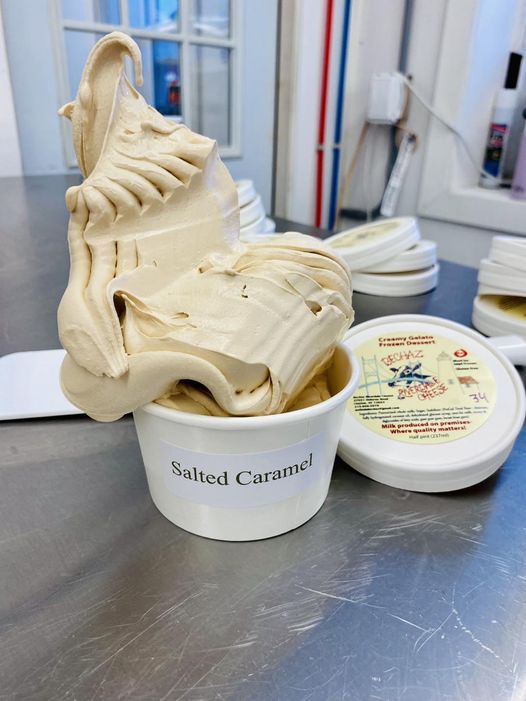 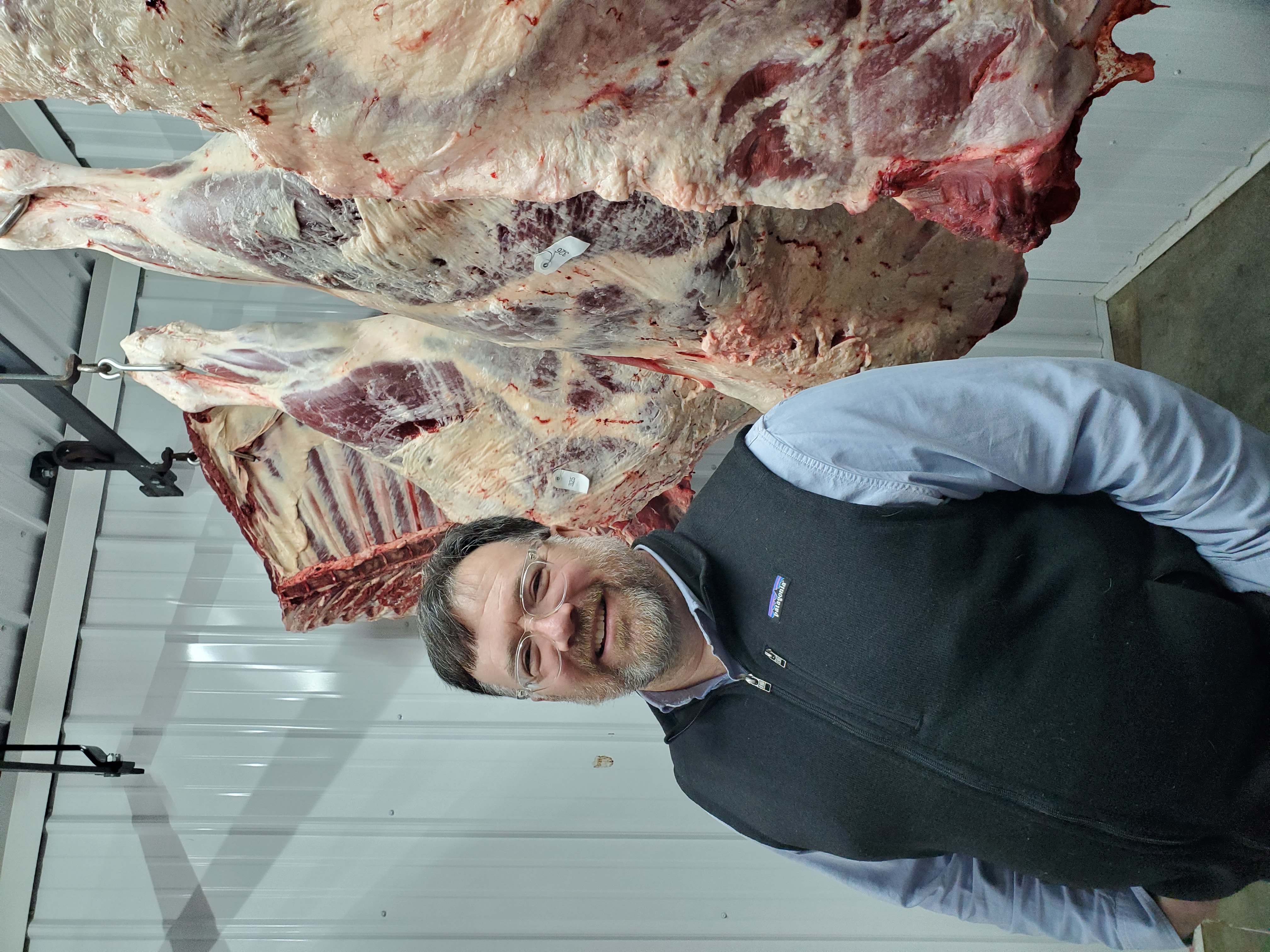 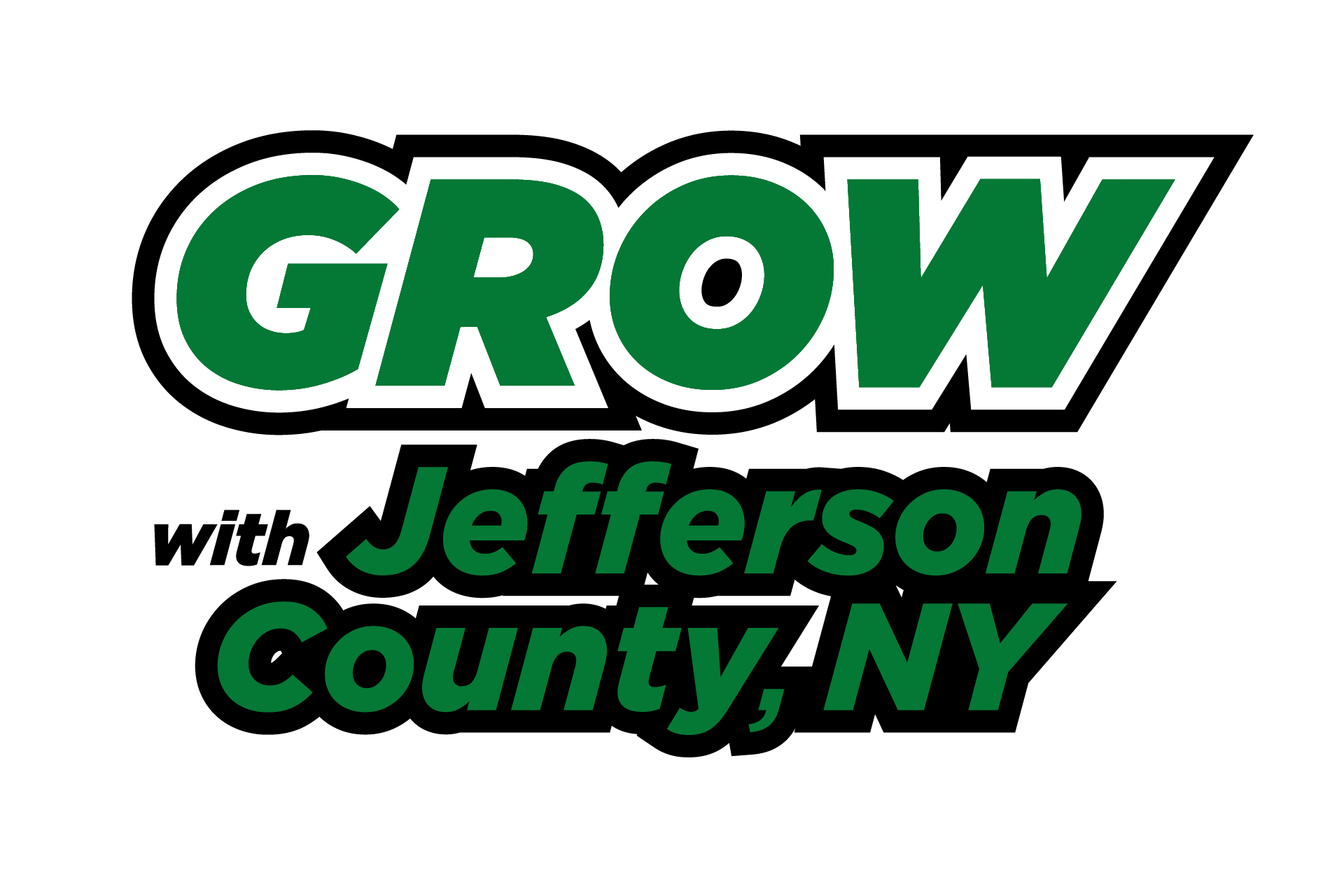 4/30/2024
Jefferson County Food Resiliency Program Round 2
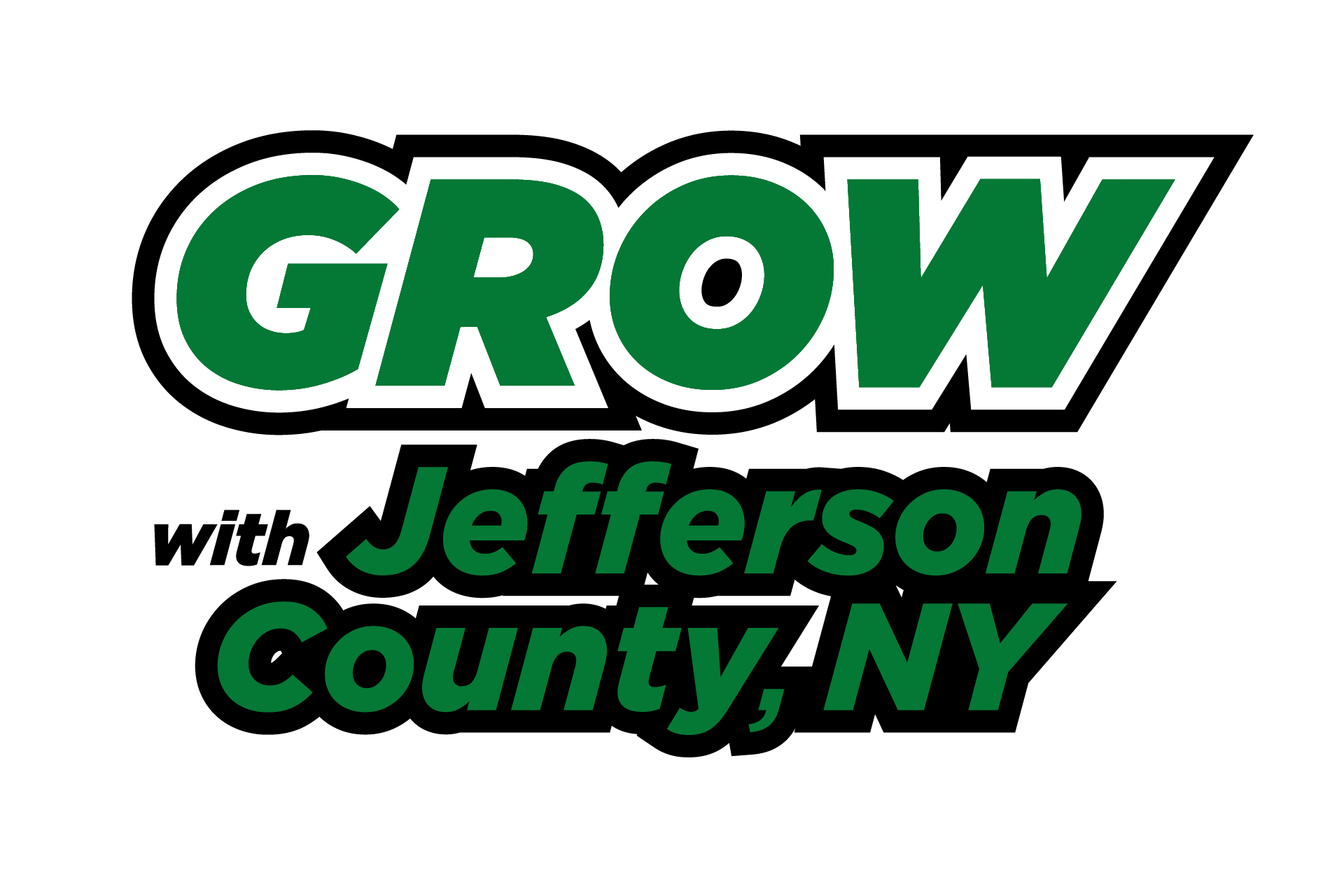 4/30/2024
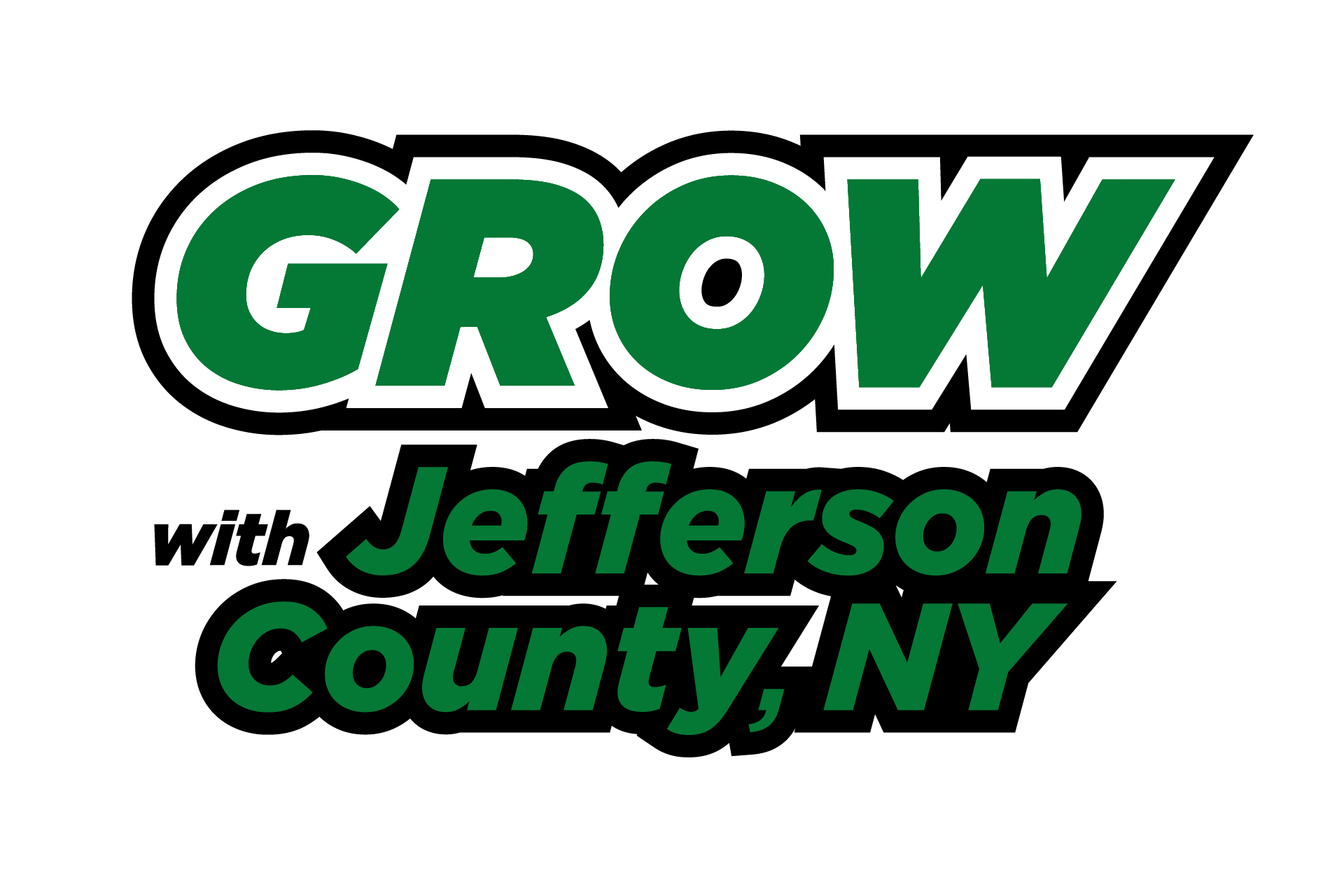 4/30/2024
Questions?
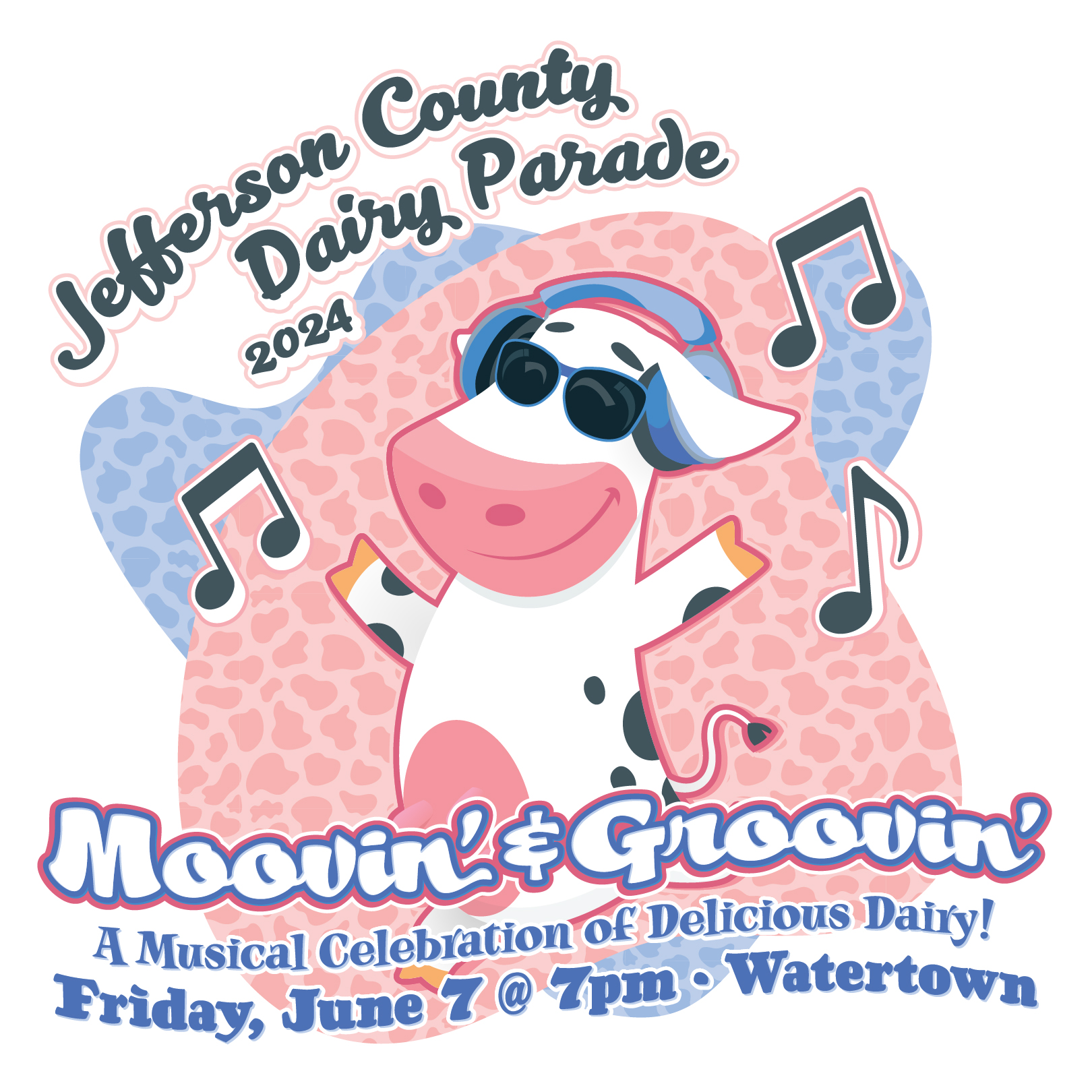 Jefferson County Economic Development
800 Starbuck Avenue, Watertown NY 13601
315-782-5865
www.jcida.com
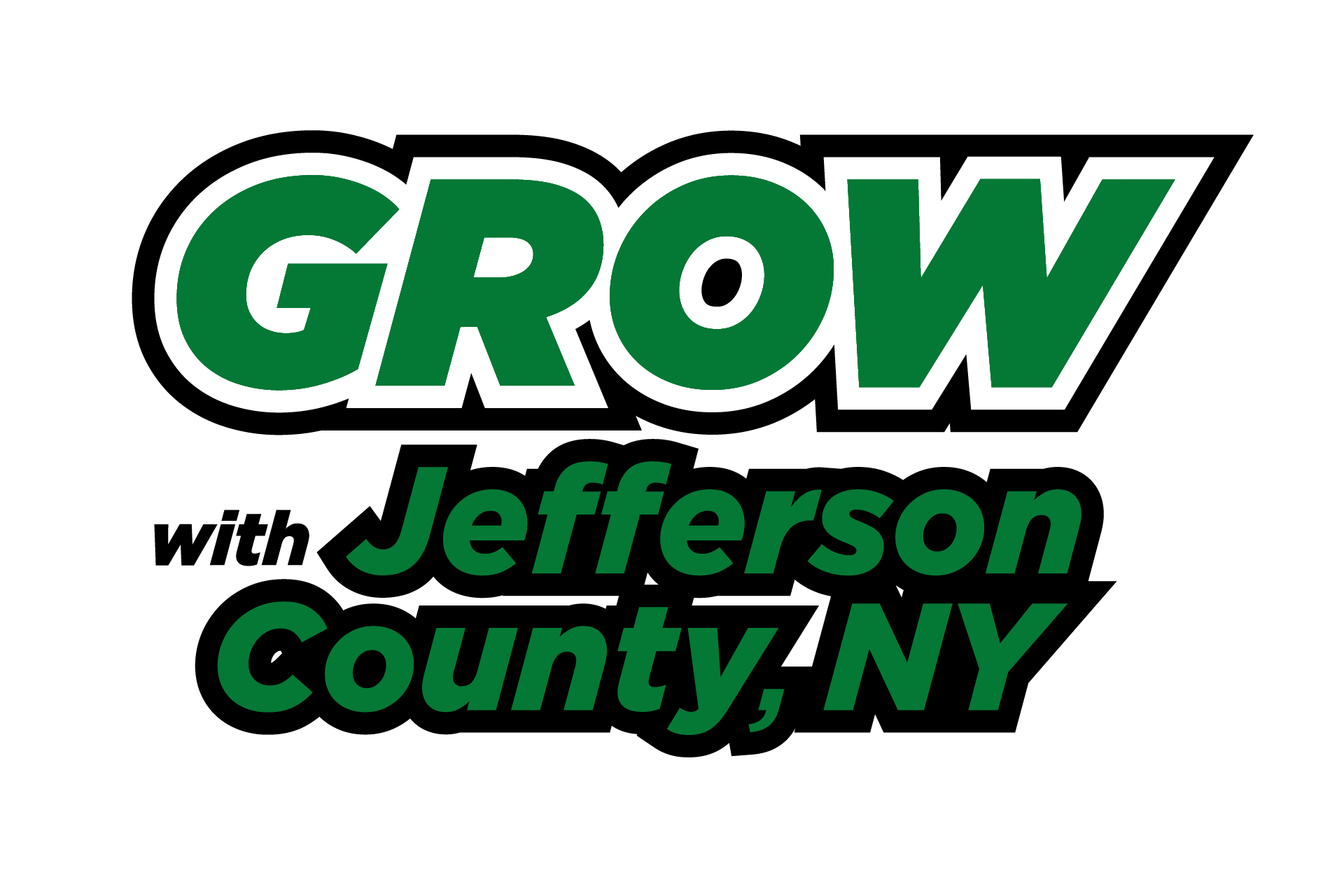 4/30/2024